50M56U-751 IFC
Direct OEM Replacement
Carrier / ICP Single Stage IFC
Business and Product Overview
White-Rodgers 50M56U-751 IFC
Upgraded in 2020, the 50M56U-751 Integrated Furnace Control offers a direct replacement option for 33 controls in the Carrier/ICP family. Replacing an estimated 10 Million units, across the US*.

Including
Carrier Single Stage + PSC 
(1994-2019)
ICP Single Stage + PSC
(2005-2019)
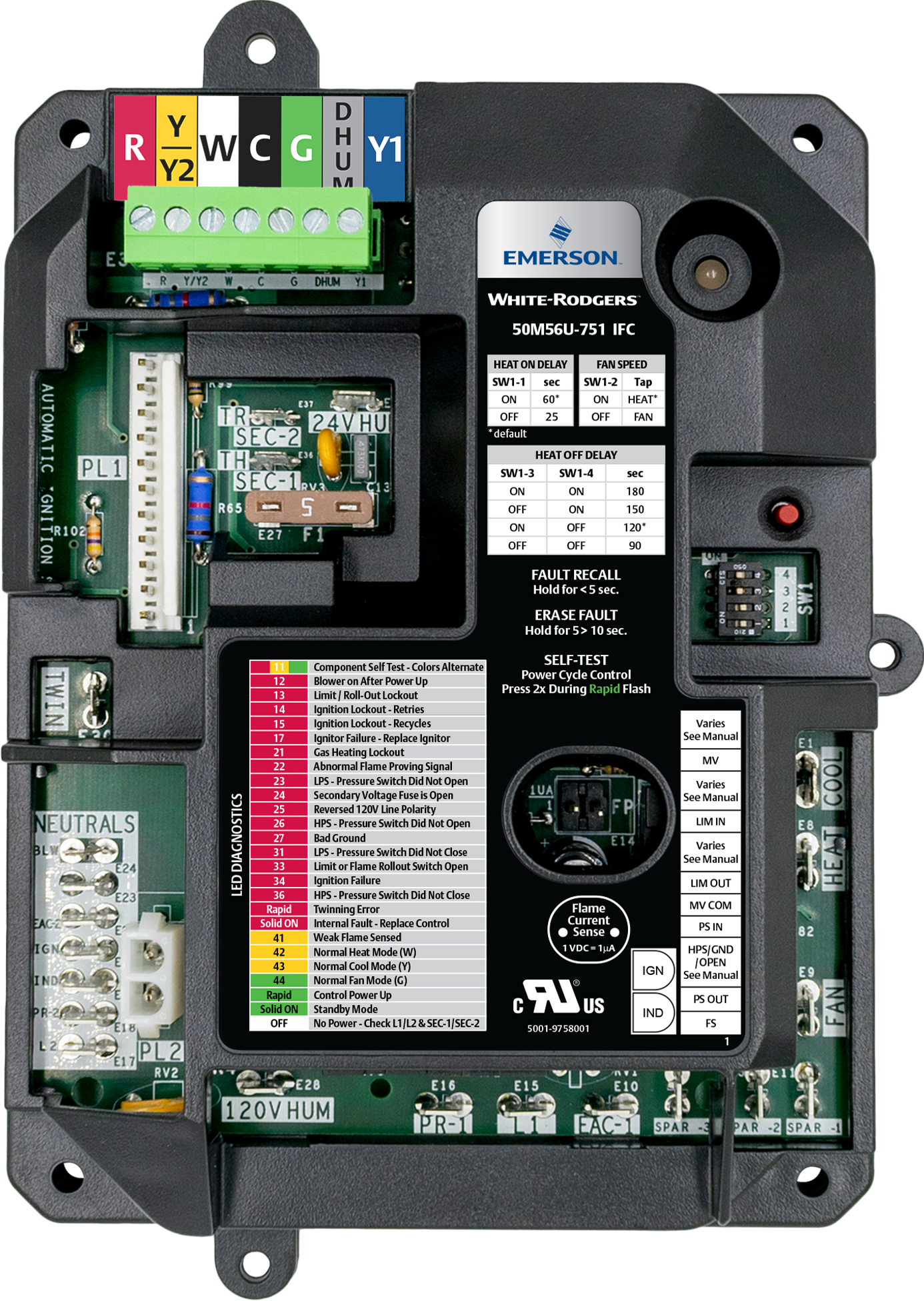 50M56U-751
Plus, the 50M56U-751 offers: 
Tri-Color LED 
Fault Recall
Easily-accessible Flame Current Test Pins
*-White-Rodgers Internal Projections
Replace More Parts with One SKU
Competitive Comparison:
Cross Reference:
(SKU’s with boxes around them are old “White Cover” cross references)
Product Improvements
To improve the installation experience and increase our cross references, White-Rodgers has made significant product improvements.

New ICP Harness
12 Pin Molex Upgraded to 11-Pin In-Line Connector
4 Pin Inducer/Ignitor Molex Upgraded to 2-Pin
24v Detachable Thermostat Bus + Y2 and Dehum I/O
24v or 120v Humidifier
Fan-Only Speed Dipswitch
Flame Current Test Pins
Twinning 
Mounting options
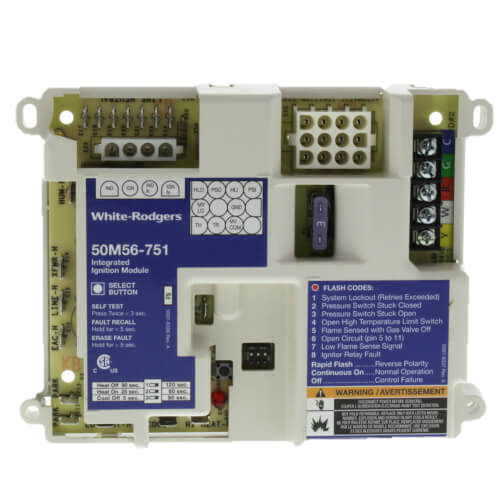 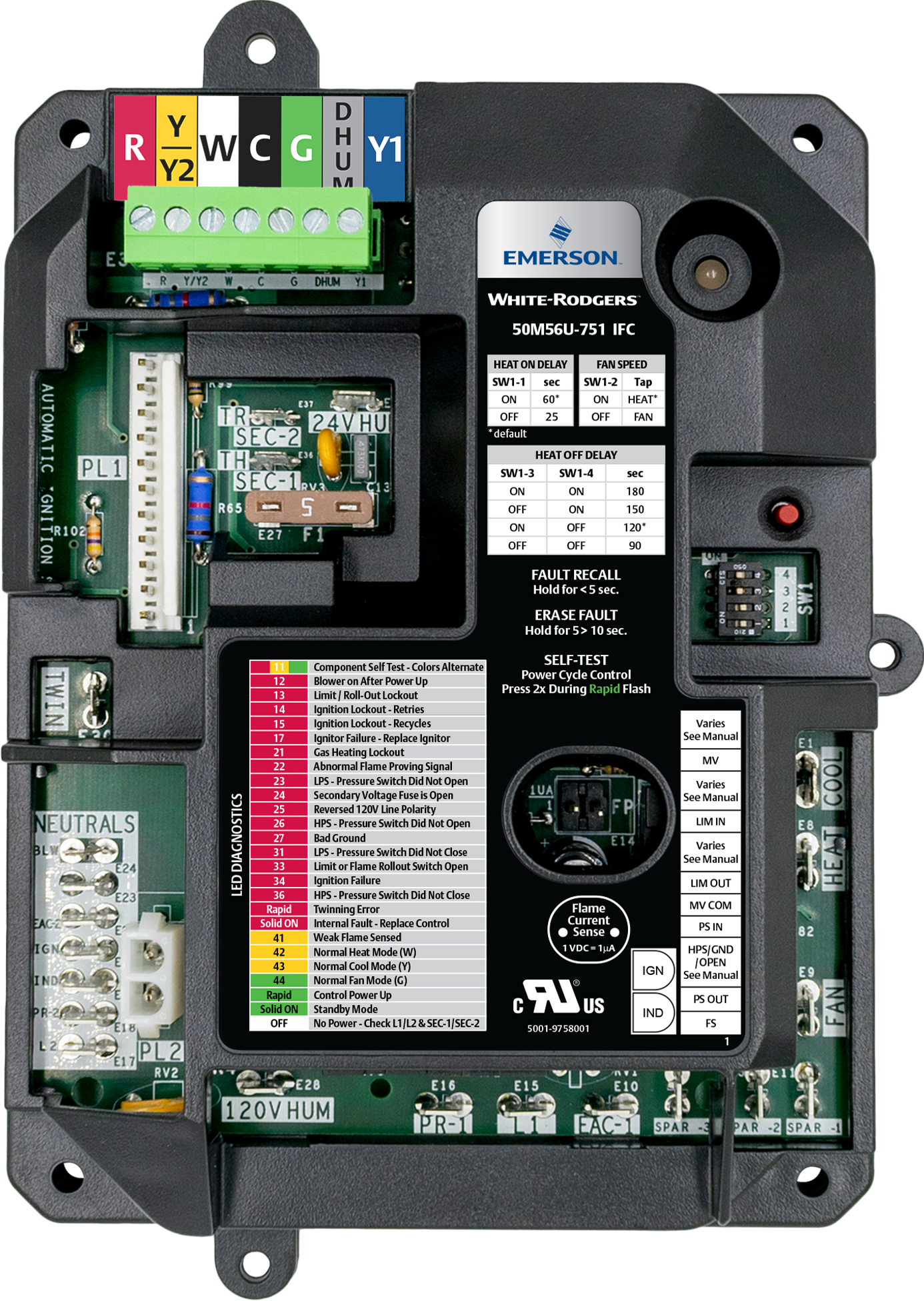 Then,
White Cover
Now,
Black Cover
*WR Estimate
Improved Adapter Harnesses
2 Previous “White Cover” Harnesses
2 New “Black Cover Harnesses
Harnesses connect to the old controls 12 pin Molex plug.
Harnesses connect to the new controls 11 pin in-line plug.
Eliminates secondary harness
New "Flip Harness" provides ICP compatibility
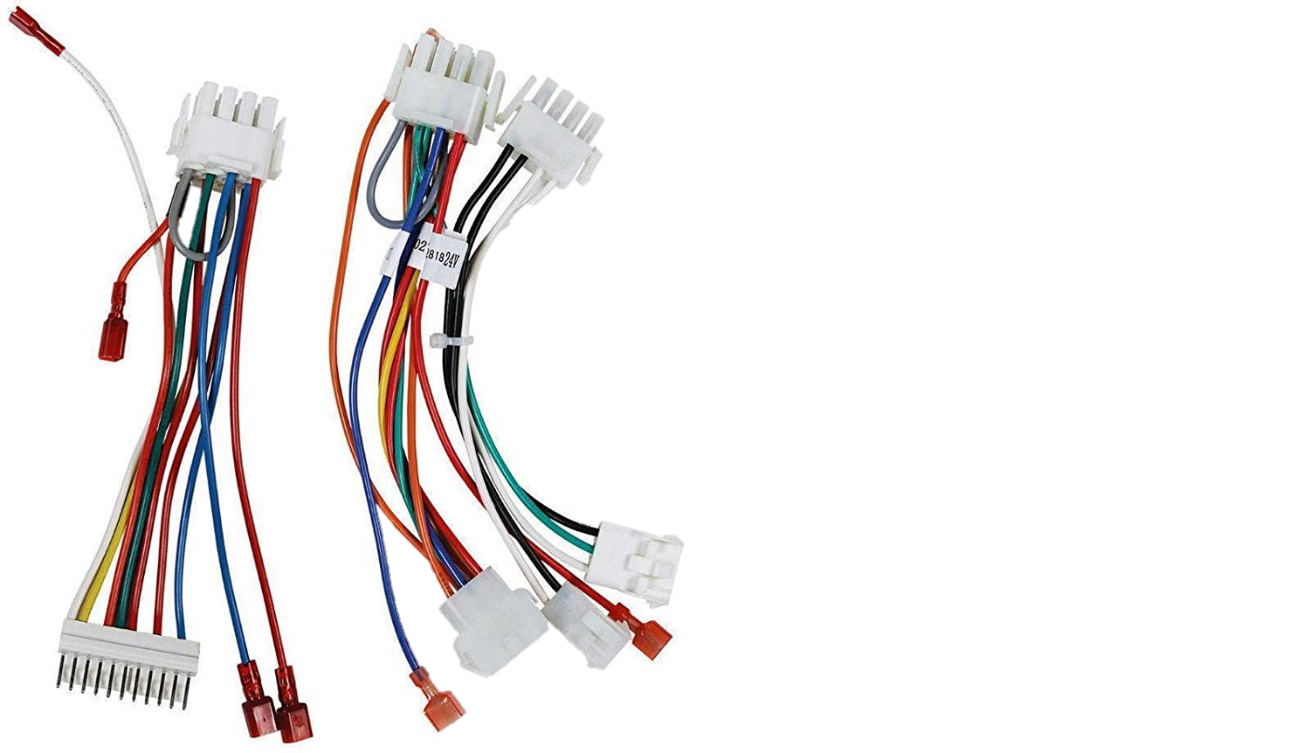 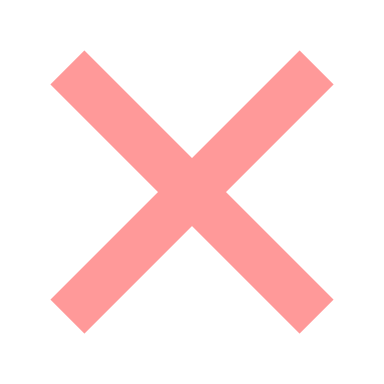 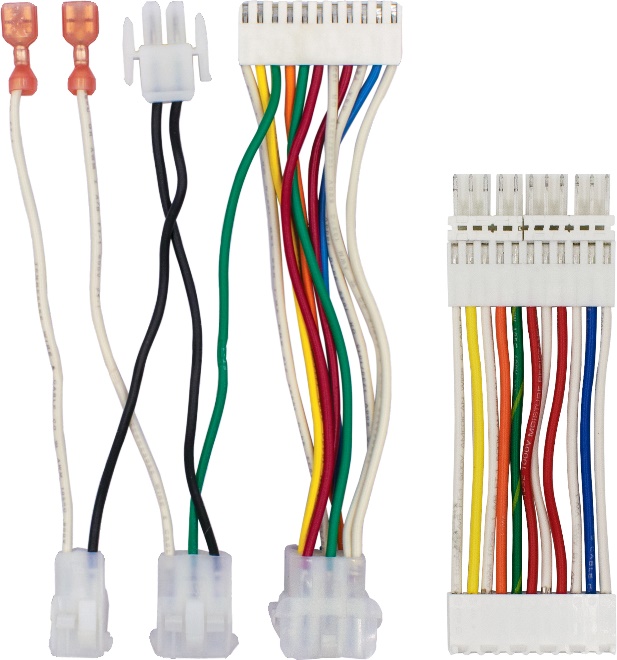 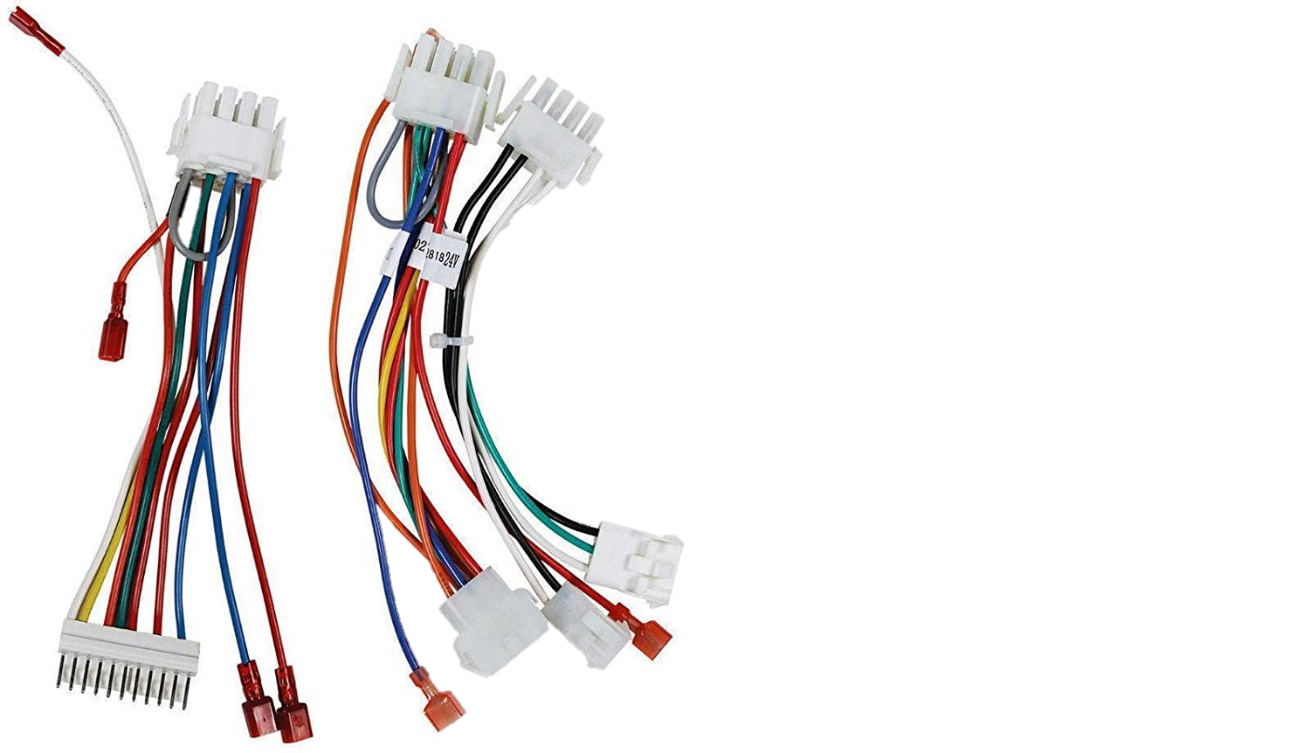 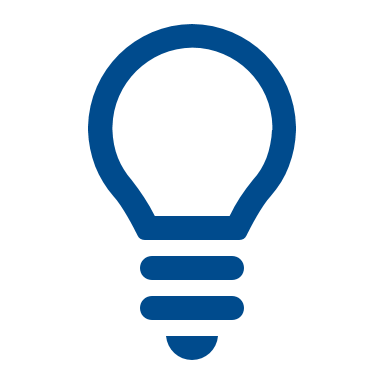 TECH TIP: With the majority of existing Furnace Harnesses being 11 pin connectors, the new control will not need any adapter!
Key Features
Detachable T-Stat Bus
Y2/Dehum
24v Humidifier Spade
Bus disconnects from the control to allow for easy thermostat wiring.
The “white cover” control allowed for 24v humidification through an adapter harness. The new “black cover” has a designated spade on the control.
Two-stage outdoor cooling ready
Dehum terminal for lower blower speed
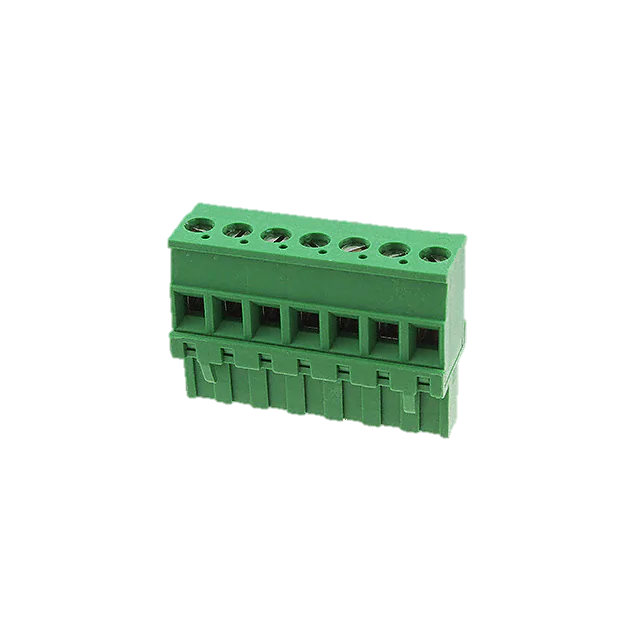 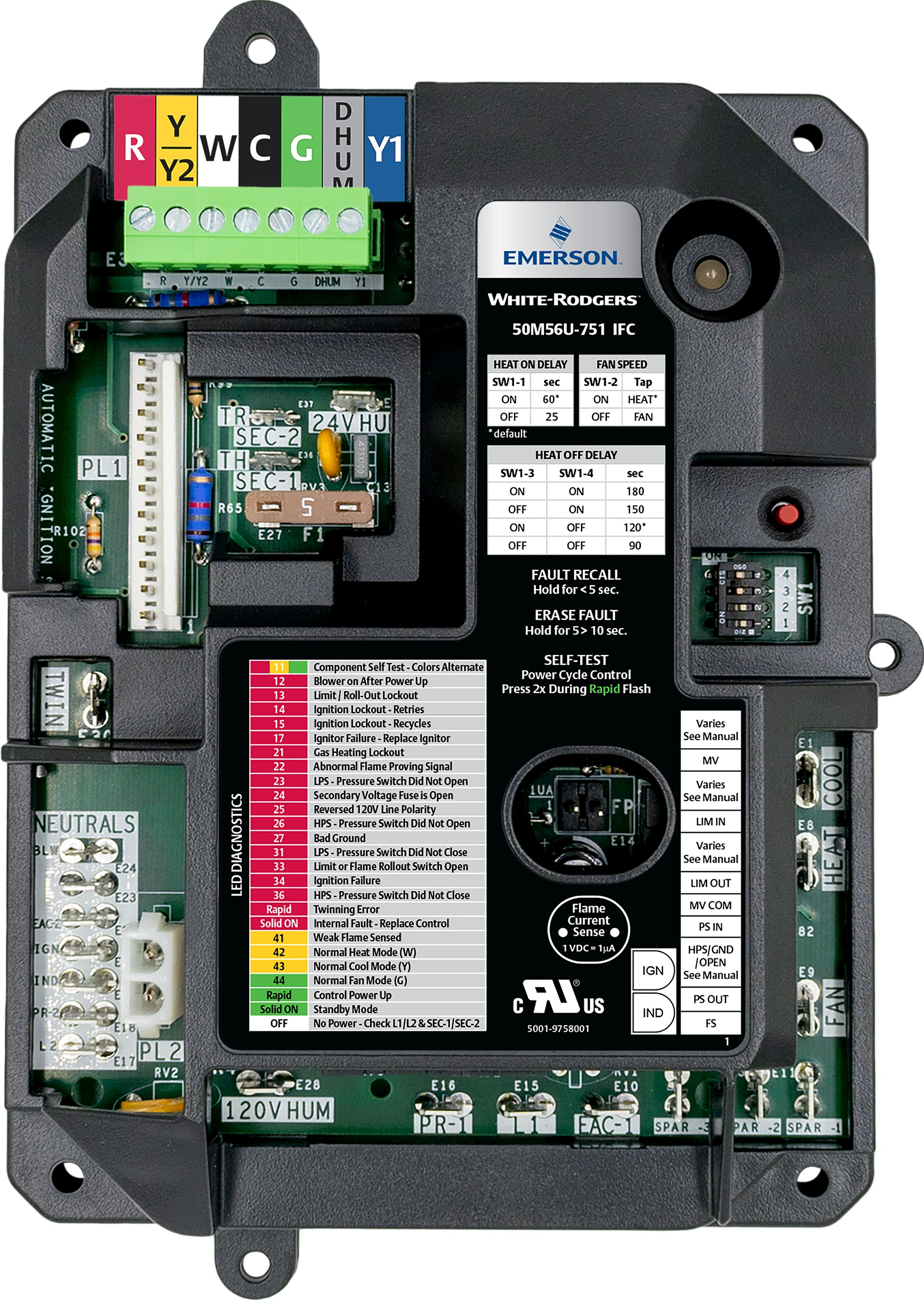 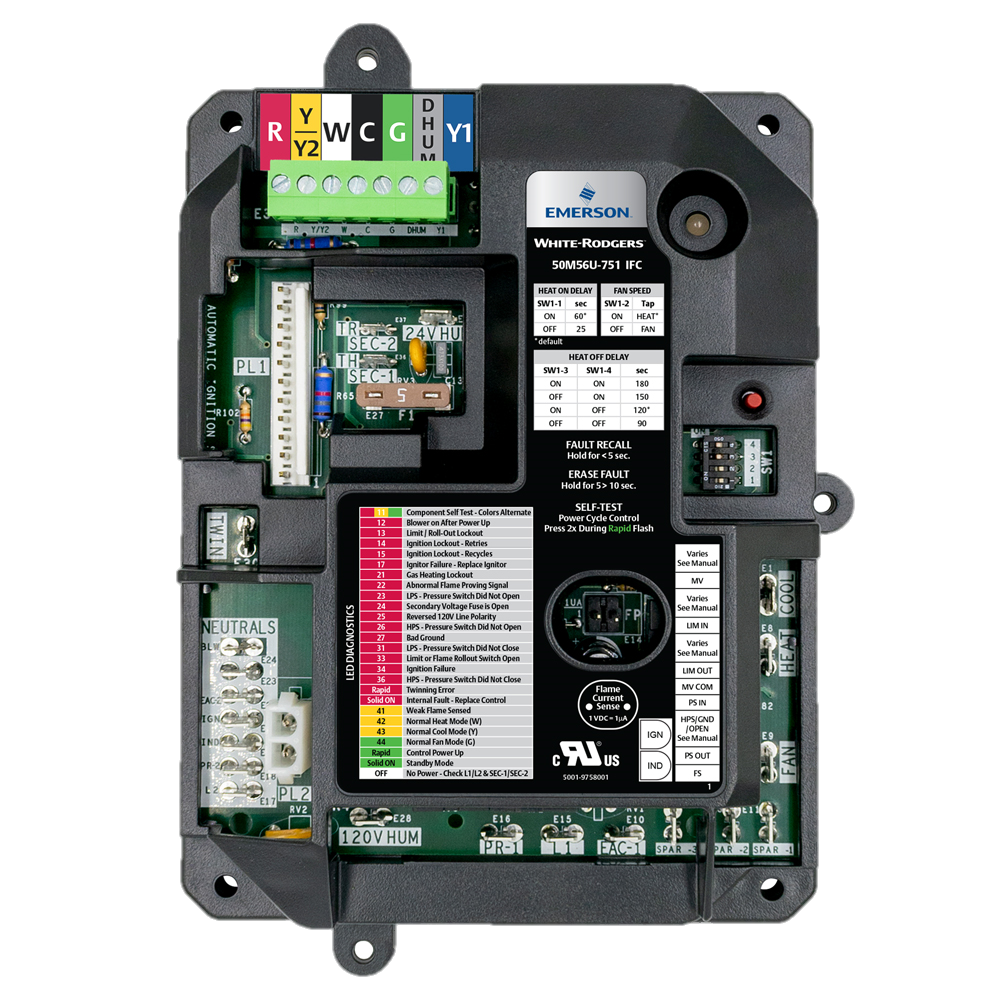 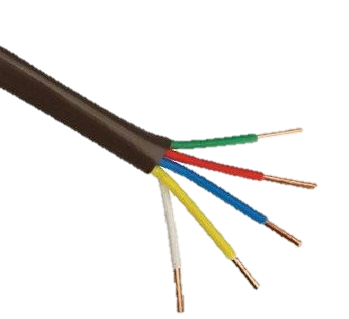 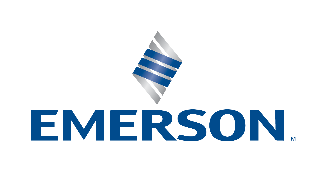 White-Rodgers HSI Gas Furnace Components – Carrier Family
CARRIER
CARRIER
CARRIER
CARRIER / ICP
CARRIER / ICP
CARRIER ICP
CARRIER / ICP
CARRIER/UNIVERSAL
50M56U-751
50M56D-751
21V51D-751
790-751A1
789A-751A1
789A-751KT1
789A-751KT2
50X57-843
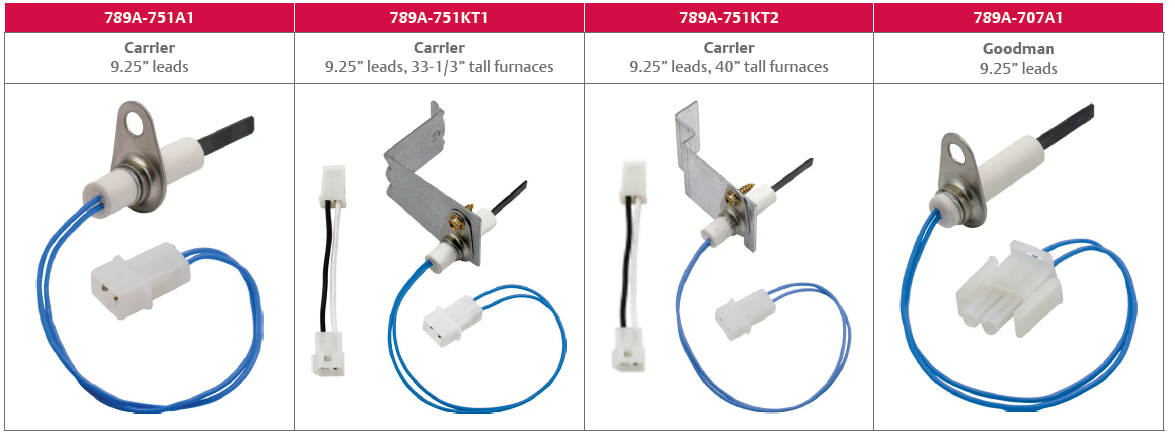 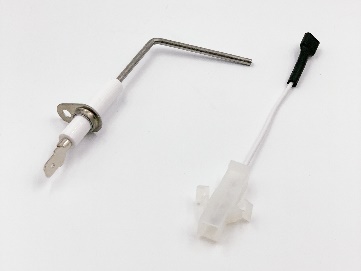 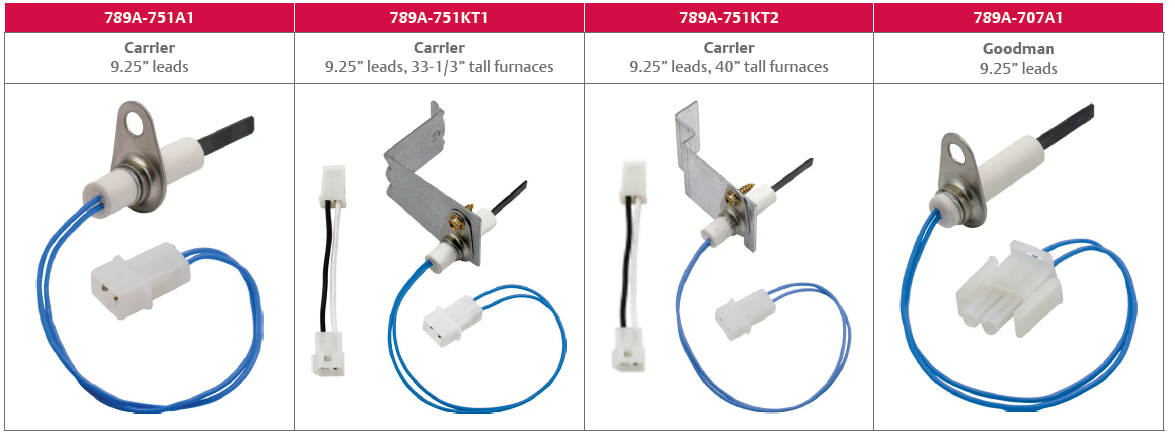 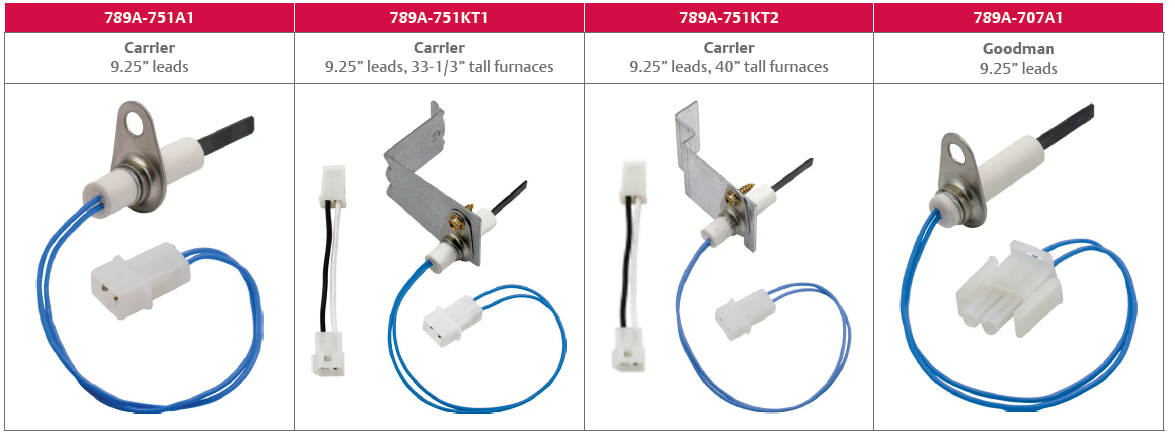 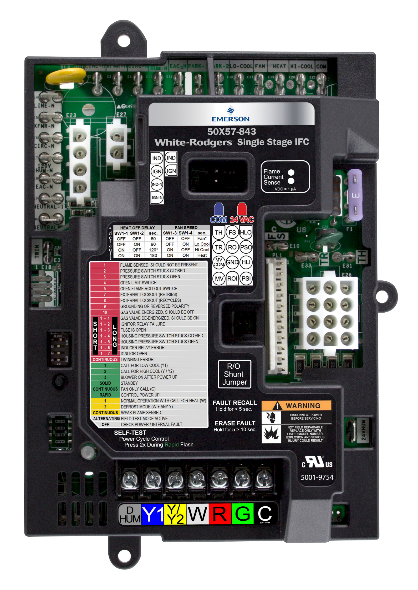 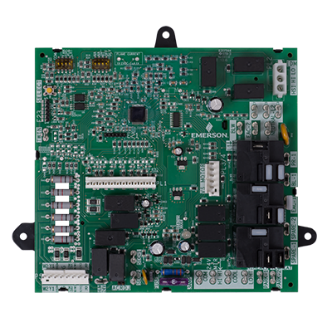 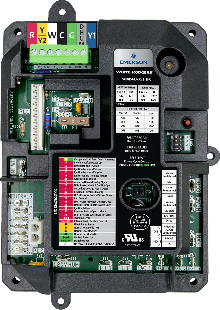 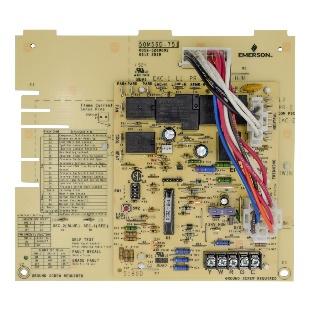 IFC - PSC
IFC - PSC
IFC – 2 Stage
IFC - ECMx
Flame Sensor
Ignitor
Ignitor Kit – 33 1/3”
Ignitor Kit – 40”
Rest Assured, We Know The Industry
Automatic Configuration
50M56U-751 matches its functional operation to the OEM controls being replaced. 
System design variations, such as with or without a Housing Pressure Switch, are automatically recognized and properly handled.

Enhanced Code 31 Software
50M56U-751 features automatic recovery from intermittent high wind conditions without going into an unnecessary 3-hour lockout.
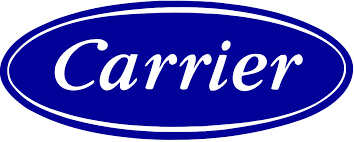 What Our Customers are Saying About 50M56U-751 IFC
“I was so impressed with this furnace circuit board. I installed it in a generic Carrier type brand furnace. It came with necessary wiring harnesses for each type of furnace and the install was a piece of cake.”
-   January, 2020

“This White Rodgers board is an excellent replacement board that comes with a nice plastic cover protecting it from the elements. The instructions were simple to follow and this was an easy installation.”
July, 2019

“This was very easy to install when using the instruction booklet, which is included. Everything is step by step and the LED diagnostic helps guide you if you've made a mistake.”
December, 2018
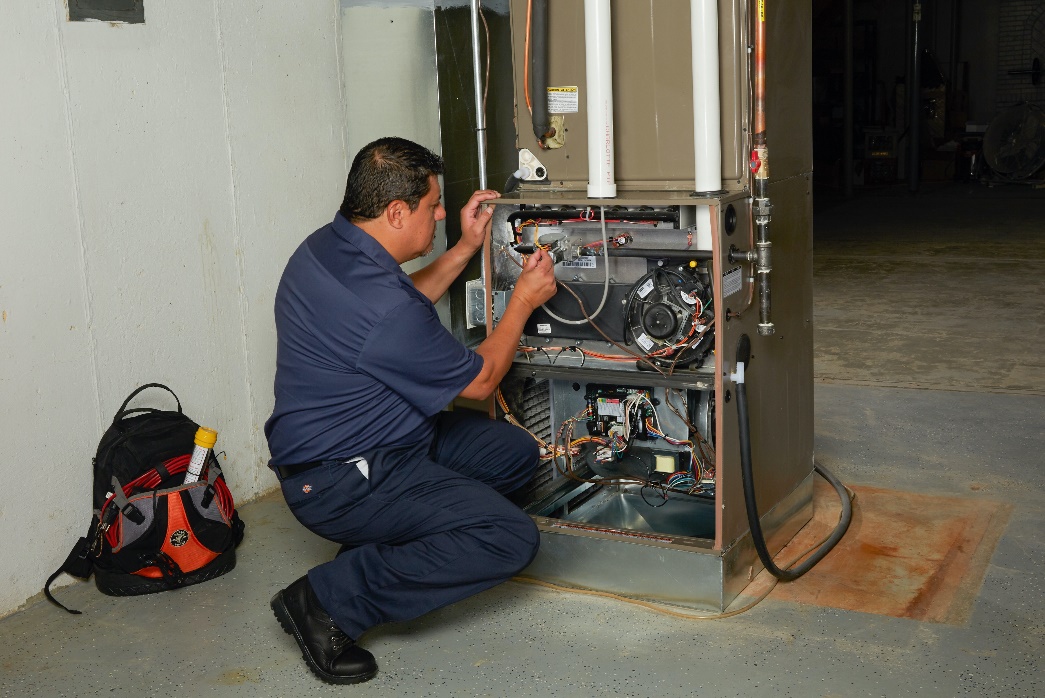 WR Mobile App
Always up-to-date and easy to use:

Mobile App
White-Rodgers Website
Your resource for:

Product information and spec sheets
Complete Cross Reference
OEM compatibility
Installation information and videos
Wiring diagrams

Download:

Go to your app store
Type in WR Mobile
Install the app

OR

Open your camera
Hold it over the QR code
Tap “Open” on the 
     pop-down
Install the app
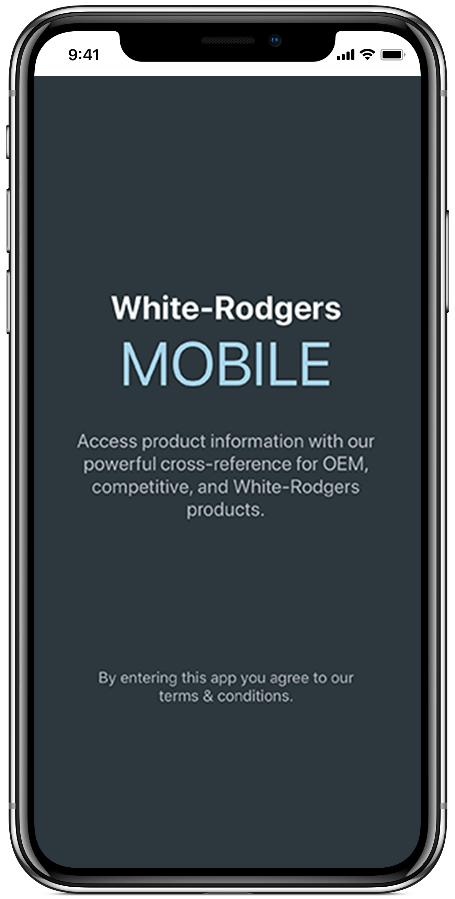 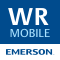 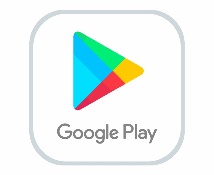 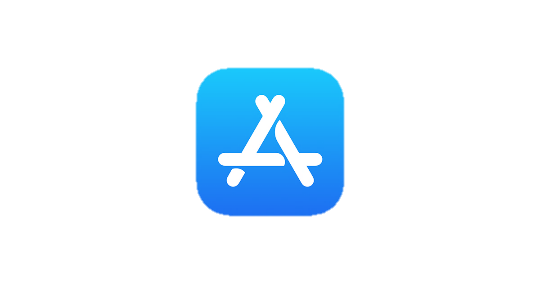 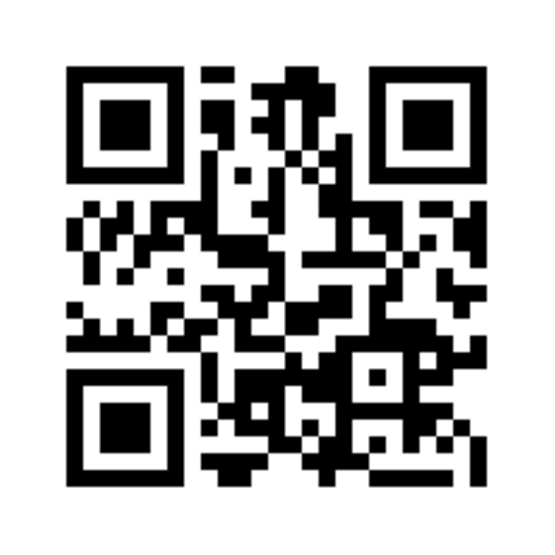 WR Mobile App
Easy to use!

Search by OEM, Competitive, or White-Rodgers Model Number
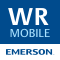 Scrollable Product List
WR Replacement
Product Number
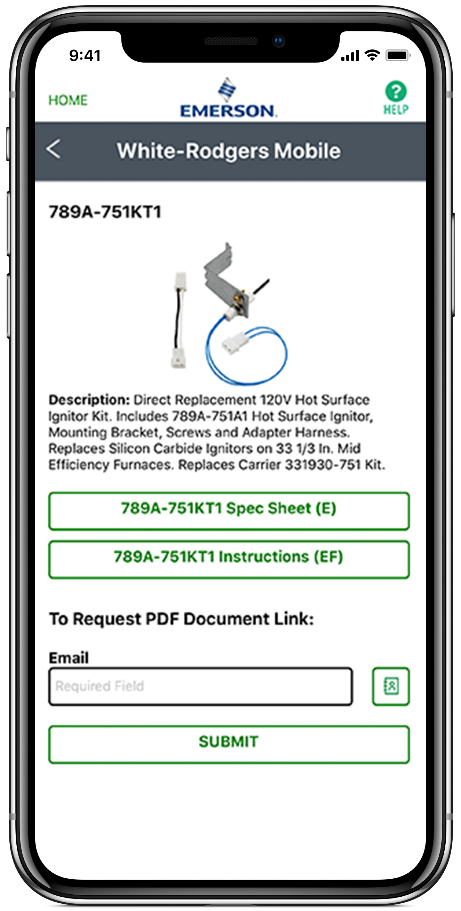 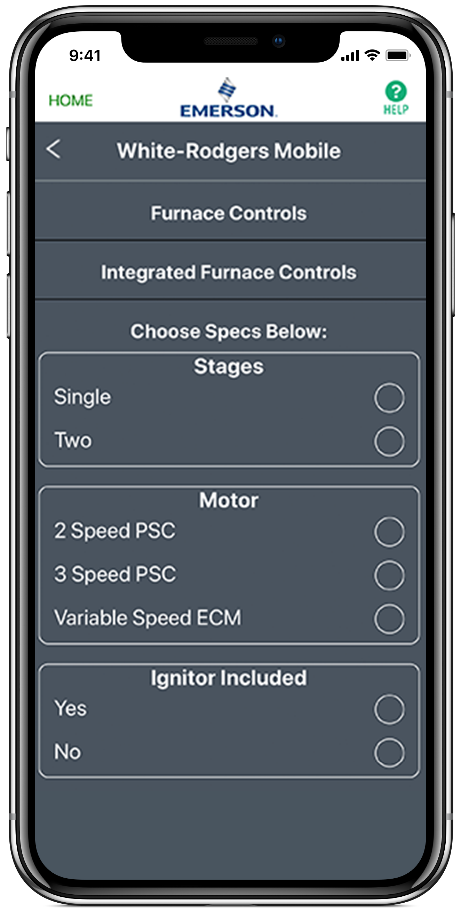 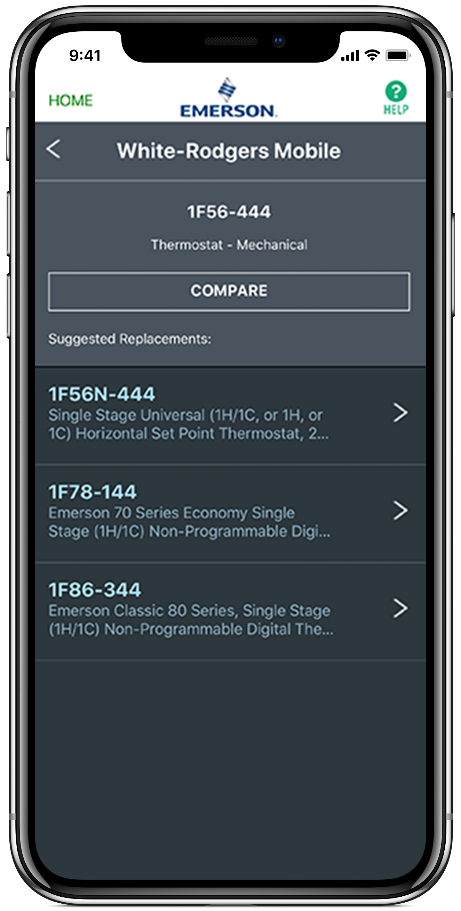 White-Rodgers Cross Reference
Go to: www.whiterodgers.com

Hover over Tools & Resources
Click on: White-Rodgers Cross Reference/Product Information
Enter the Model Number or click on: Search Replacement Heating Controls by Major OEM Brand
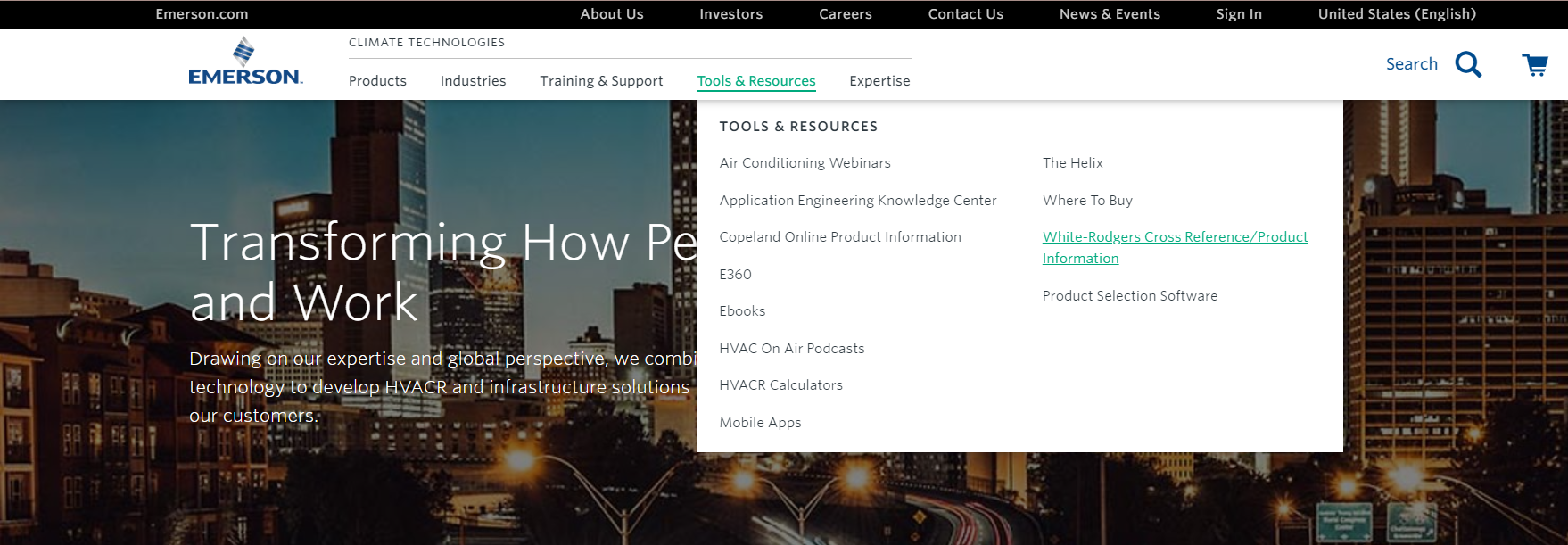 Wholesale Resource Site
Access useful resources to grow your business.

Visit: https://climate.emerson.com/en-us/brands/white-rodgers/white-rodgers-wholesaler-resource-center
You’ll find videos, stocking lists and product launch information for the following product families:

Heating Controls
Cooling Controls
Sensi Smart™ Thermostats
Traditional Thermostats
Contractor Rewards
Product Merchandising
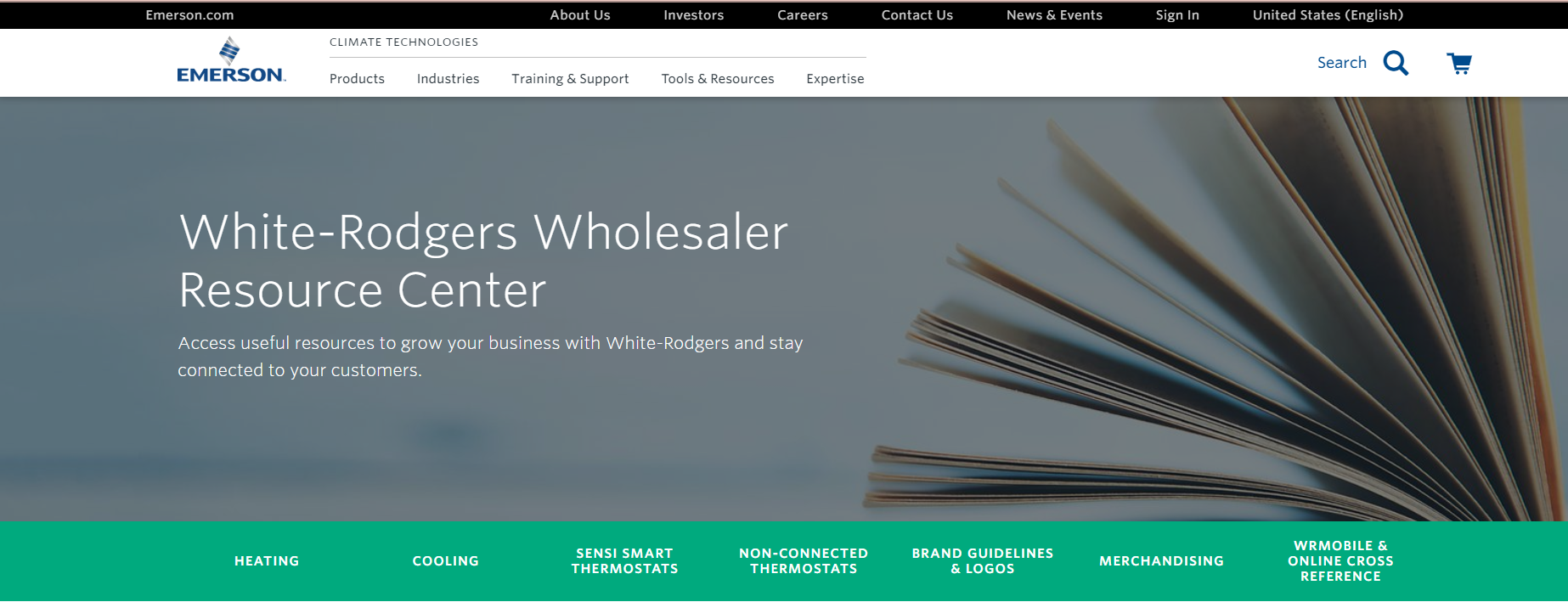 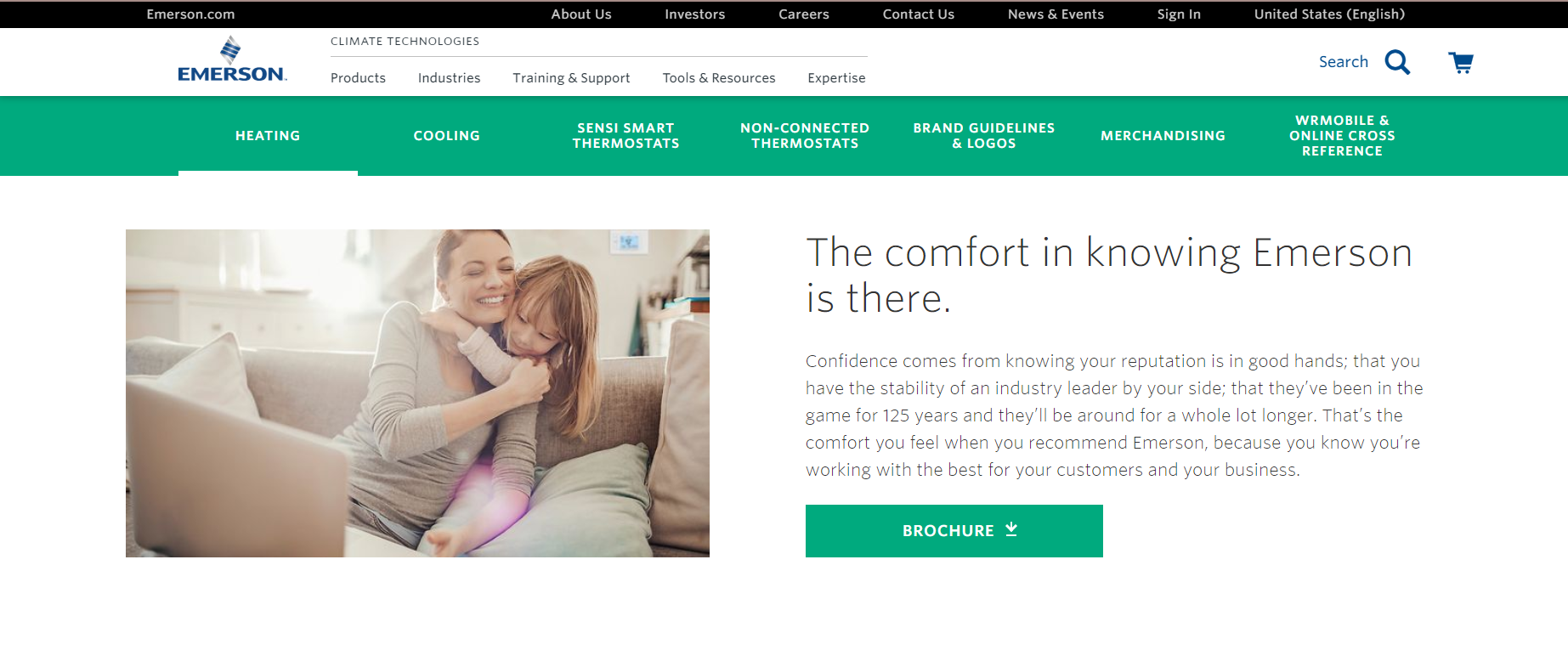 Why Contractors Trust White-Rodgers
Industry Leading Products
Used by more OEM’s
Offering the widest range of Universal Replacement Controls
Ease of Installation
Simple, easy to understand instructions
Product Reliability
Quality Control assures reliable products
Affordable
Competitive pricing
Supported by Knowledgeable Representatives
Contractor direct phone support
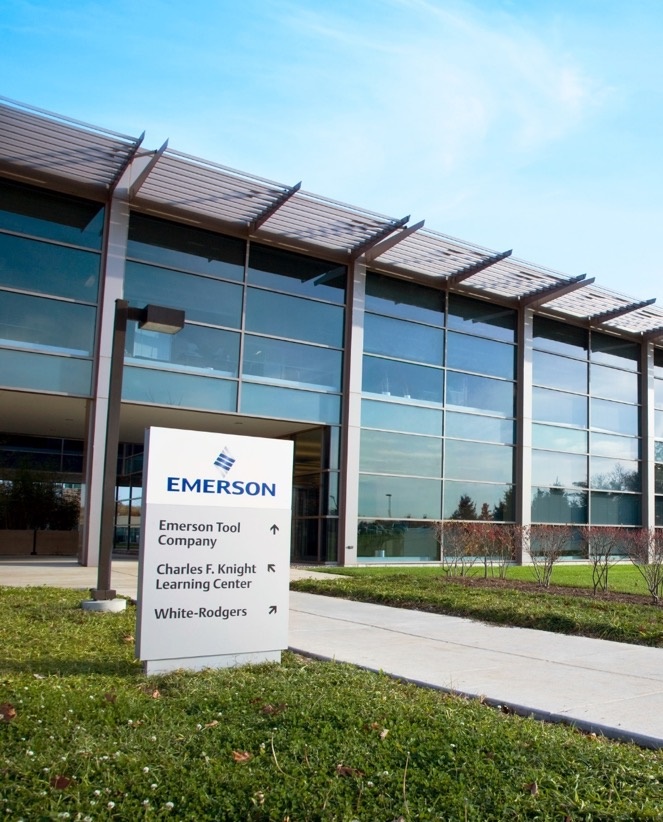 Technical
White-Rodgers 50M56U-751 IFC
Upgraded in 2020, the 50M56U-751 Integrated Furnace Control offers a direct replacement option for 33 controls in the Carrier/ICP family. Replacing an estimated 10 Million units, across the US*.

Including
Carrier Single Stage + PSC 
(1994-2019)
ICP Single Stage + PSC
(2005-2019)
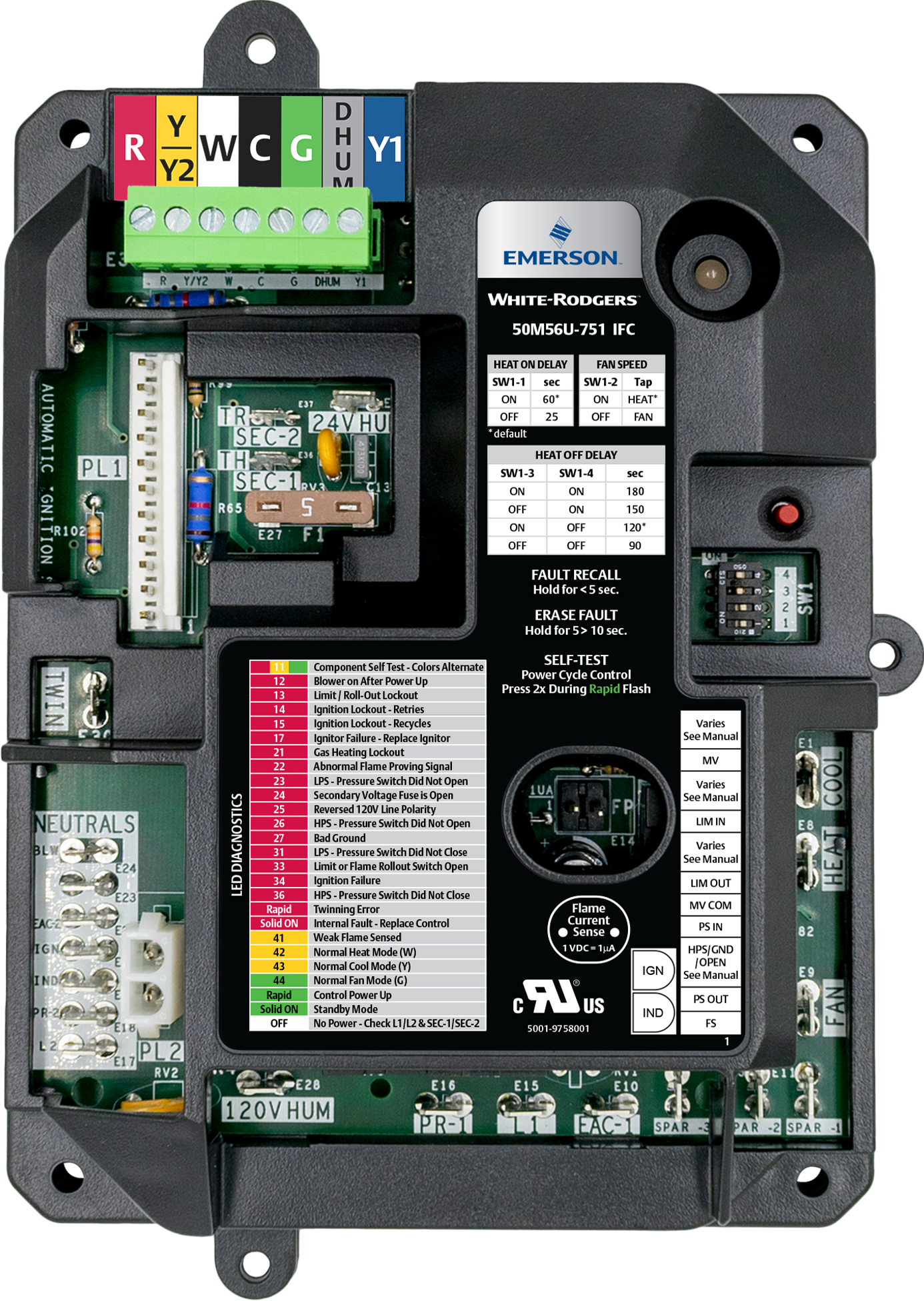 50M56U-751
Plus, the 50M56U-751 offers: 
Tri-Color LED 
Fault Recall
Easily-accessible Flame Current Test Pins
*-White-Rodgers Internal Projections
White-Rodgers Carrier 50M56U-751 Components
12
13
14
15
16
17
18
19
20
21
24V Components:

Removable 24V Thermostat Bus
Status/Fault LED
11 Pin Inline Connector
Twinning Spade
24V Transformer Spades
24V Humidifier Spade
5a Low Voltage Fuse
Fault Recall Button
Heat On/Off, Fan Dipswitches
Flame Sense Test Pins
3 Tab or 4 Corner Mounting Options
120V Components:

PSC Blower Heat Spade
PSC Blower Cool Spade
PSC Blower Fan Only Spade
3 Extra Blower Speed Park Spades
120V EAC Spade
120V to Transformer Spade
Line 120V Input Spade
120V Humidifier Spade
7 Line Neutral Spades 
2 pin Inducer/Ignitor Molex Plug
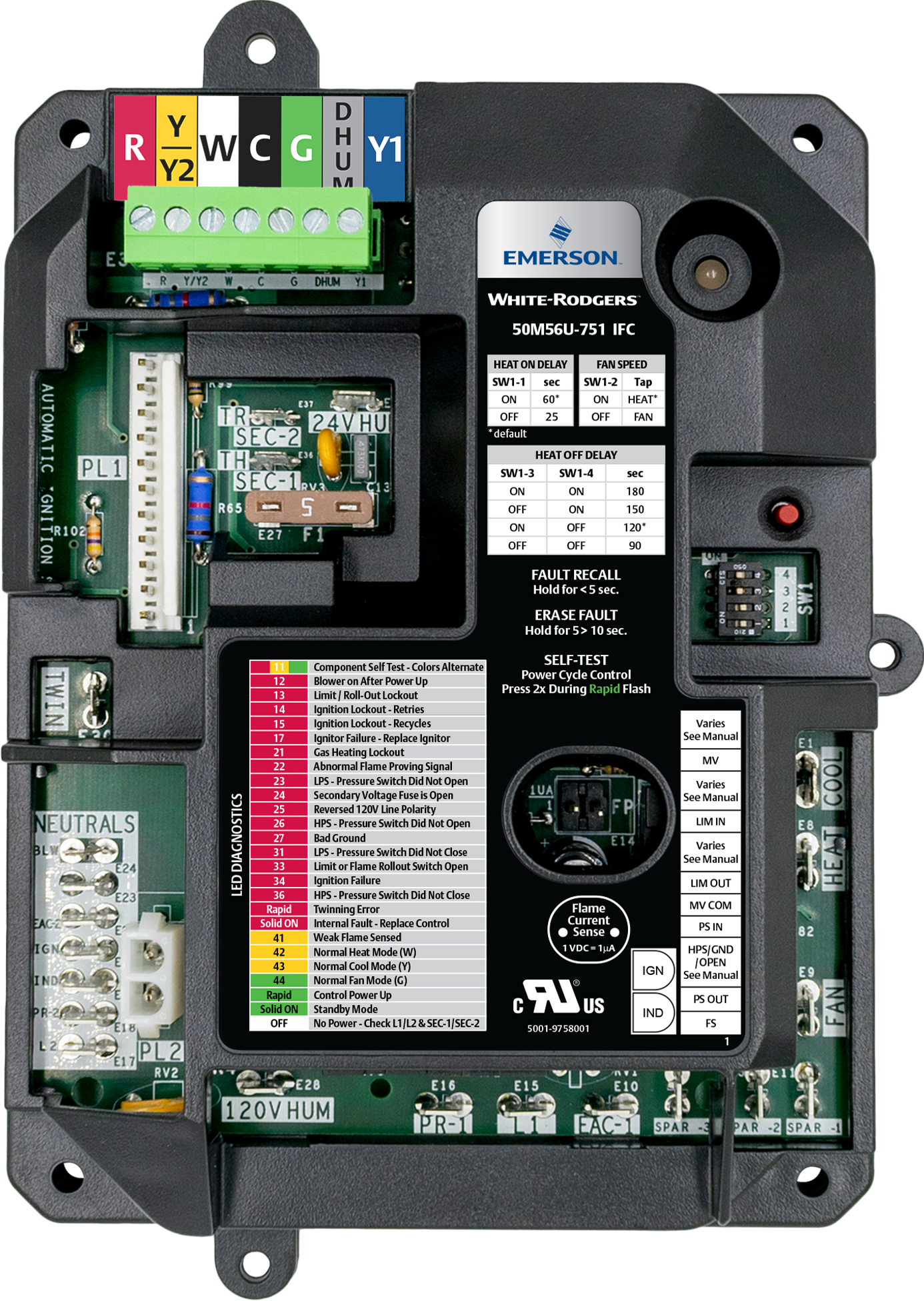 2
1
5
3
6
8
7
9
10
11
4
50M56U-751
Test Pins
2 pins extend from the Control Board to the surface of the Black Cover. 

To Test:

The furnace must have a call for heat + burners producing flame.
Set a multimeter to vDC and place a meter probe on each pin.
Convert vDc to MicroAmps using a 1:1 ratio. 
A good flame sense reading will be between 1.0 – 5.0 μA.
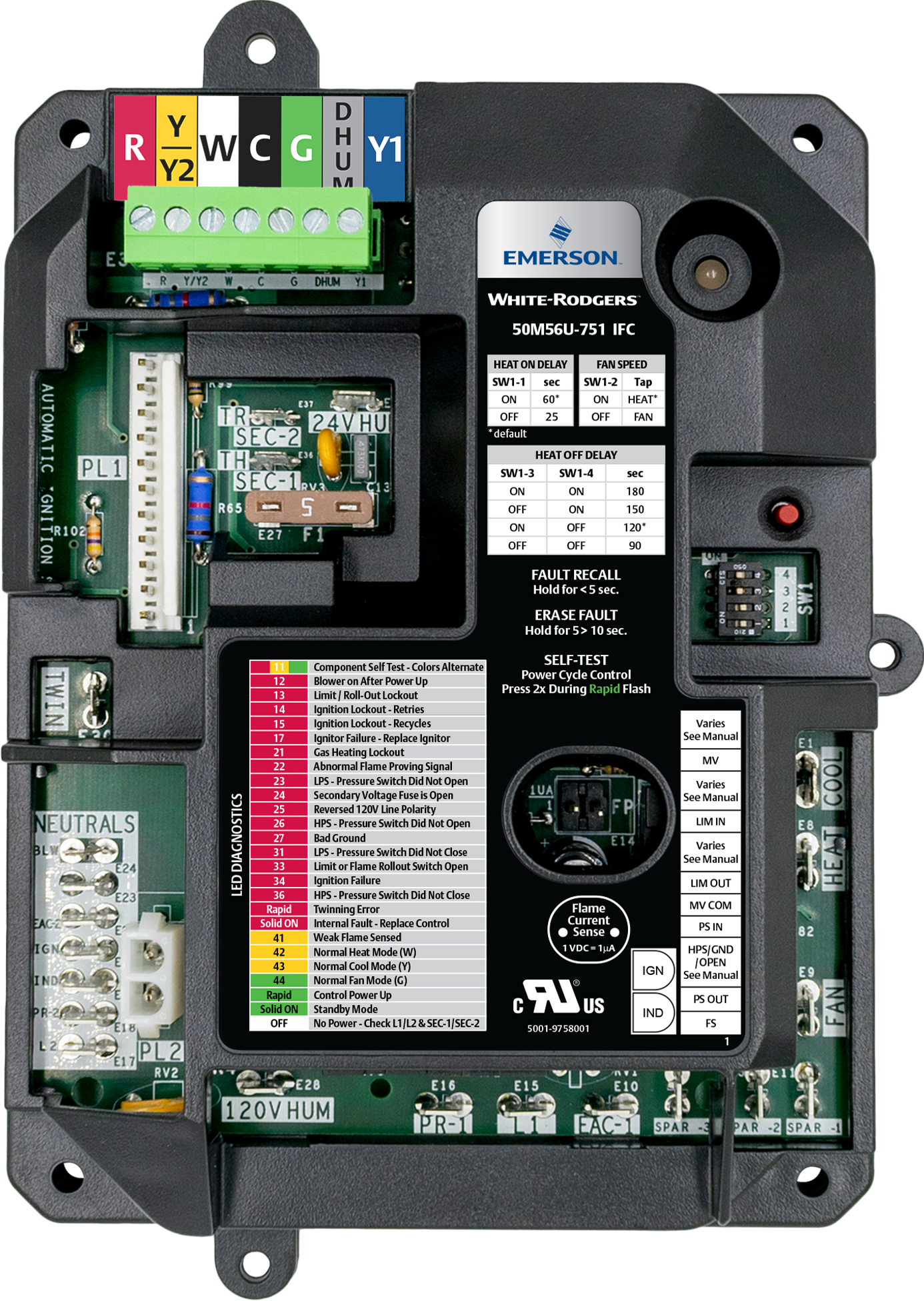 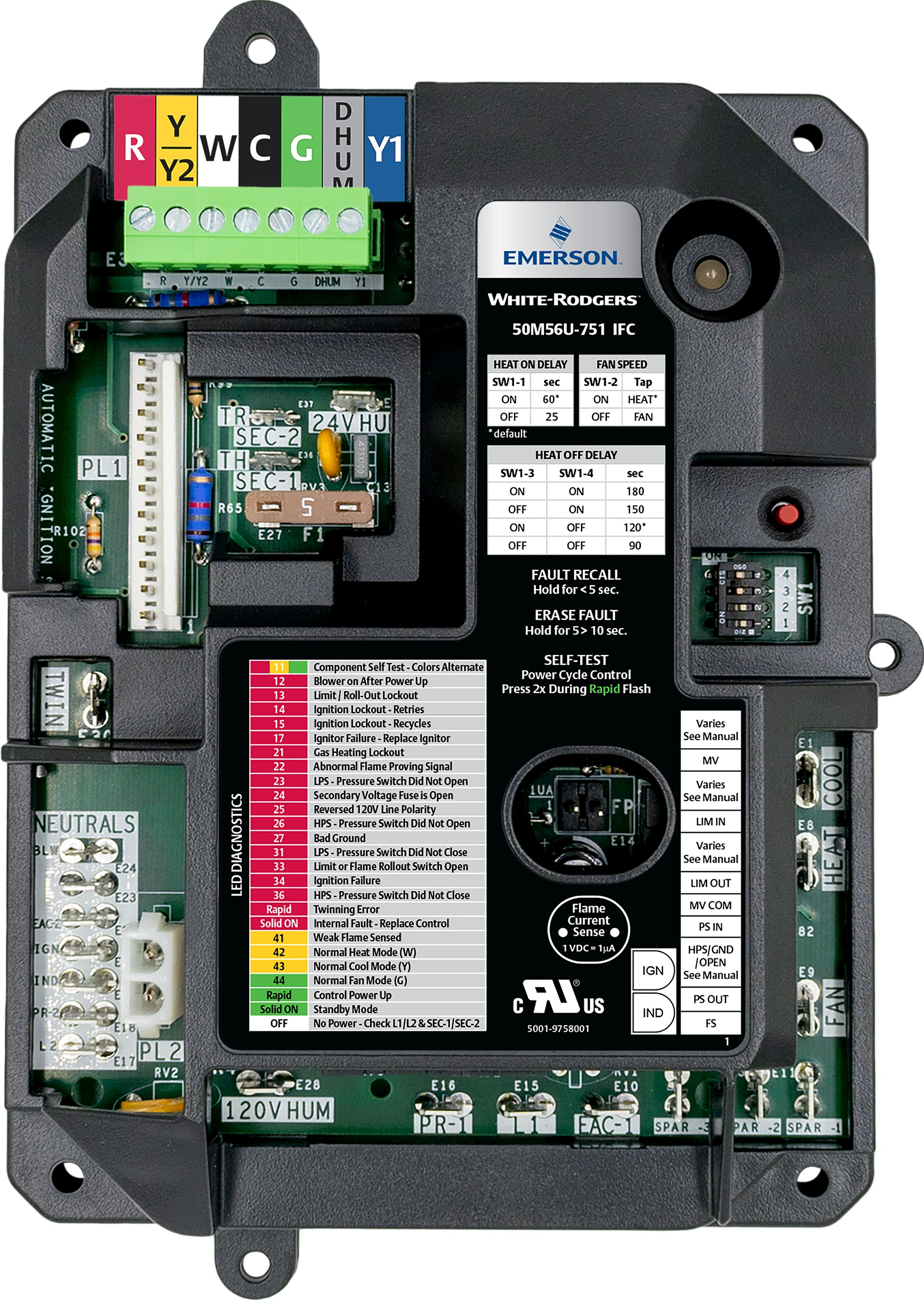 50M56U-751
Twinning
Two 50M56U-751 Controls can be connected to operate simultaneously.

Twinning requires a connection of the Twin Terminal on both boards using an 18ga wire.
The Board with the Thermostat connection will fully function including the LED indicator and Dipswitch settings. 
The Twinned Board will operate simultaneously as determined by the wired board unless “W” or “Y” are powered to it.  
The Twinned unit can be wired for Heat to come on by utilizing the “W” terminal  either with the 1st unit or as a 2nd stage.
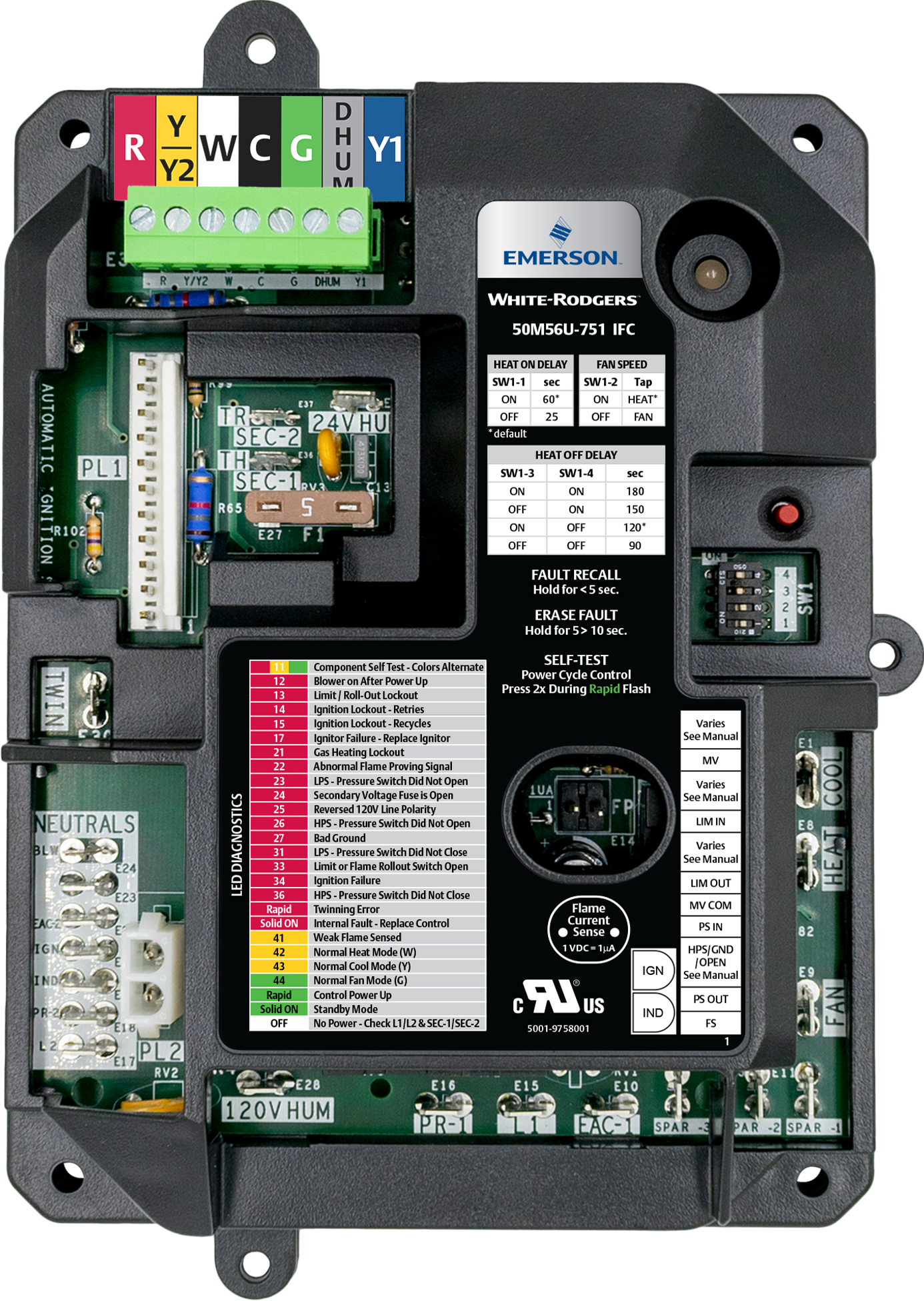 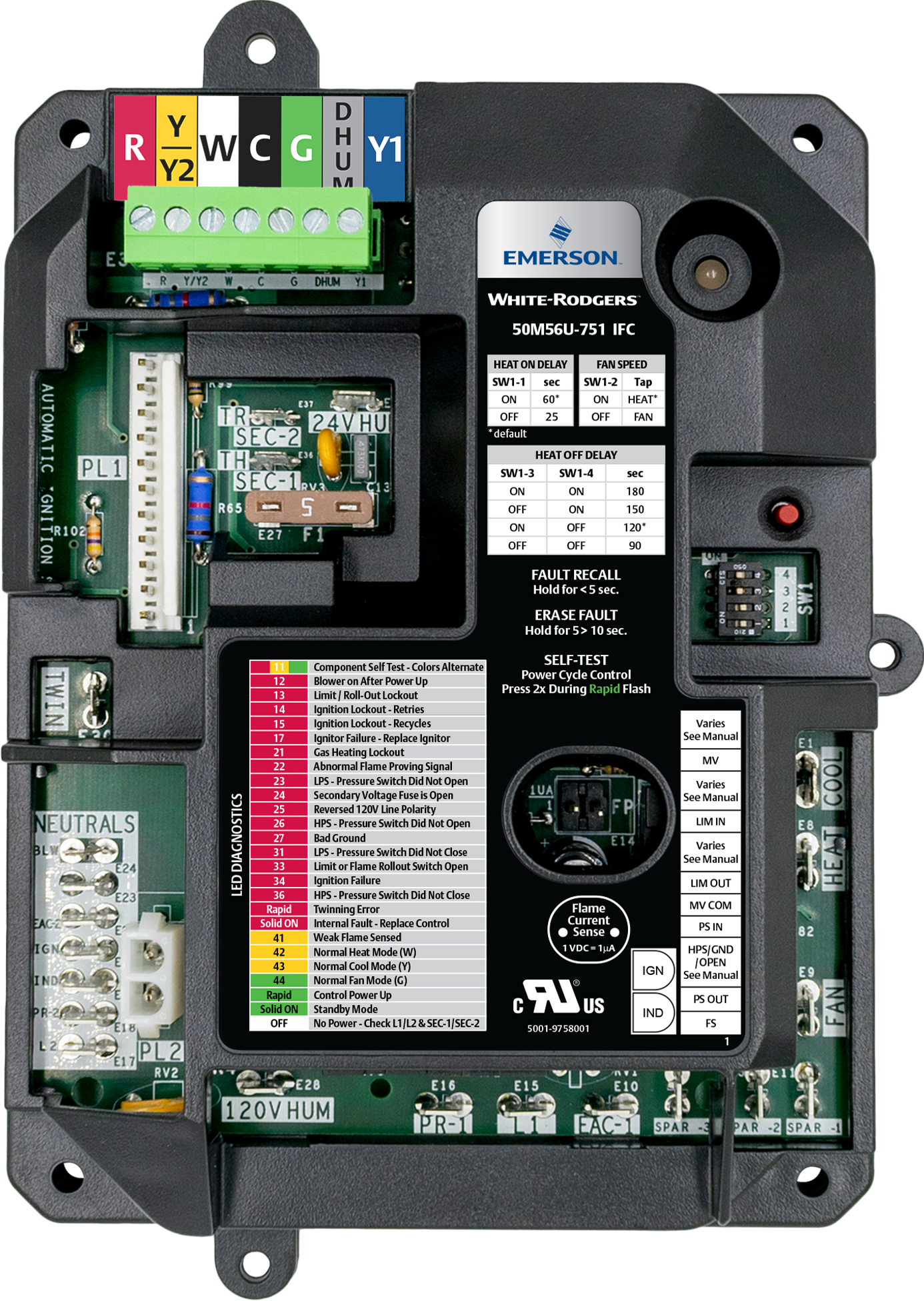 50M56U-751
Mounting Options
3 mounting tabs match existing boards for easy replacement.
The raised molded base provides space between board and unit mounting plate. With two unique mounting options.

Option 1
3 tabs match some OEM models with a tray.
3x ½” screws are provided

Option 2
4 mounting holes that match some OEM boards give additional options for alternate mounting.
4x 1” screws are provided
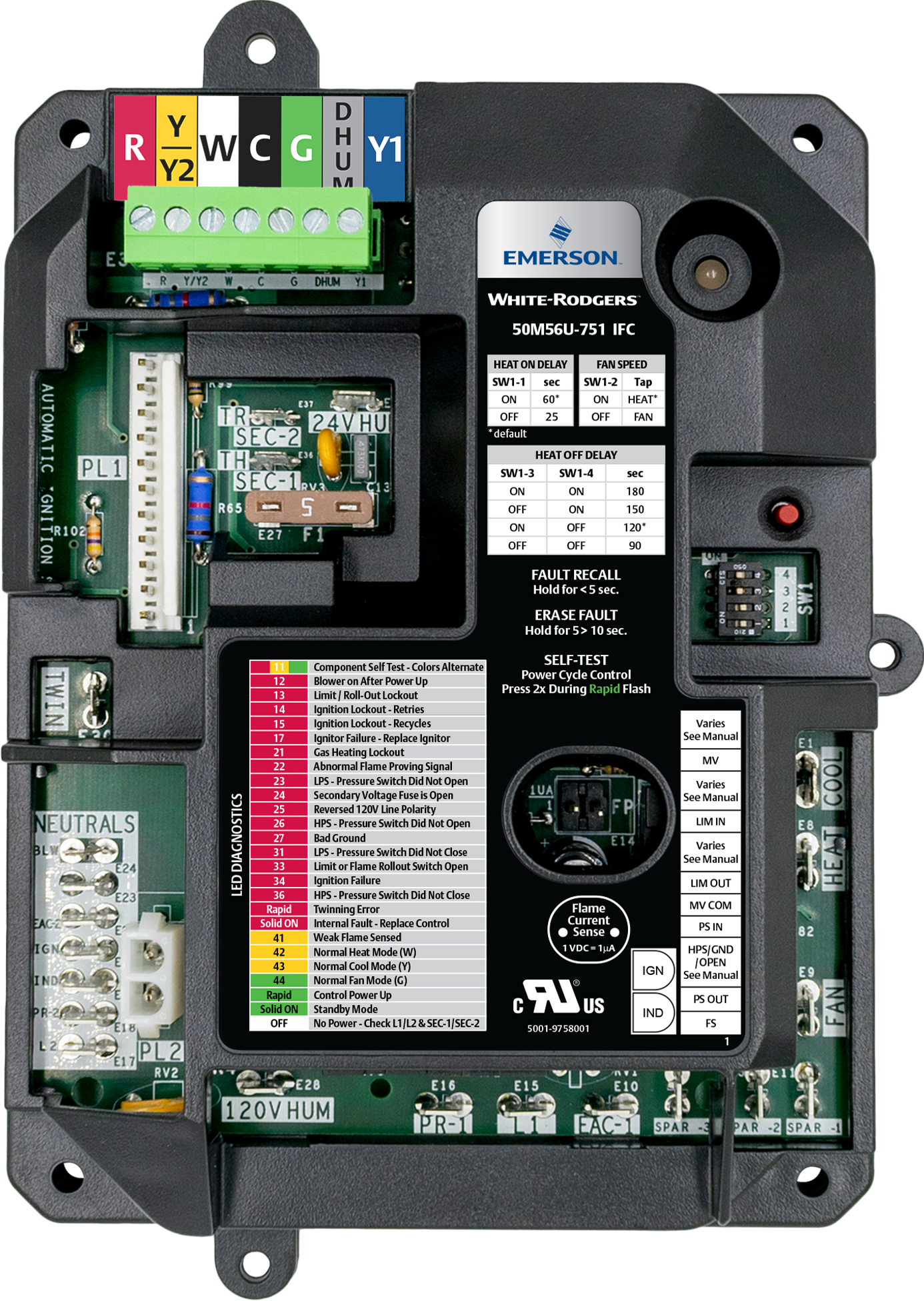 4 mounting holes match some OEM boards for alternate mounting.
Status & Fault Codes for Troubleshooting
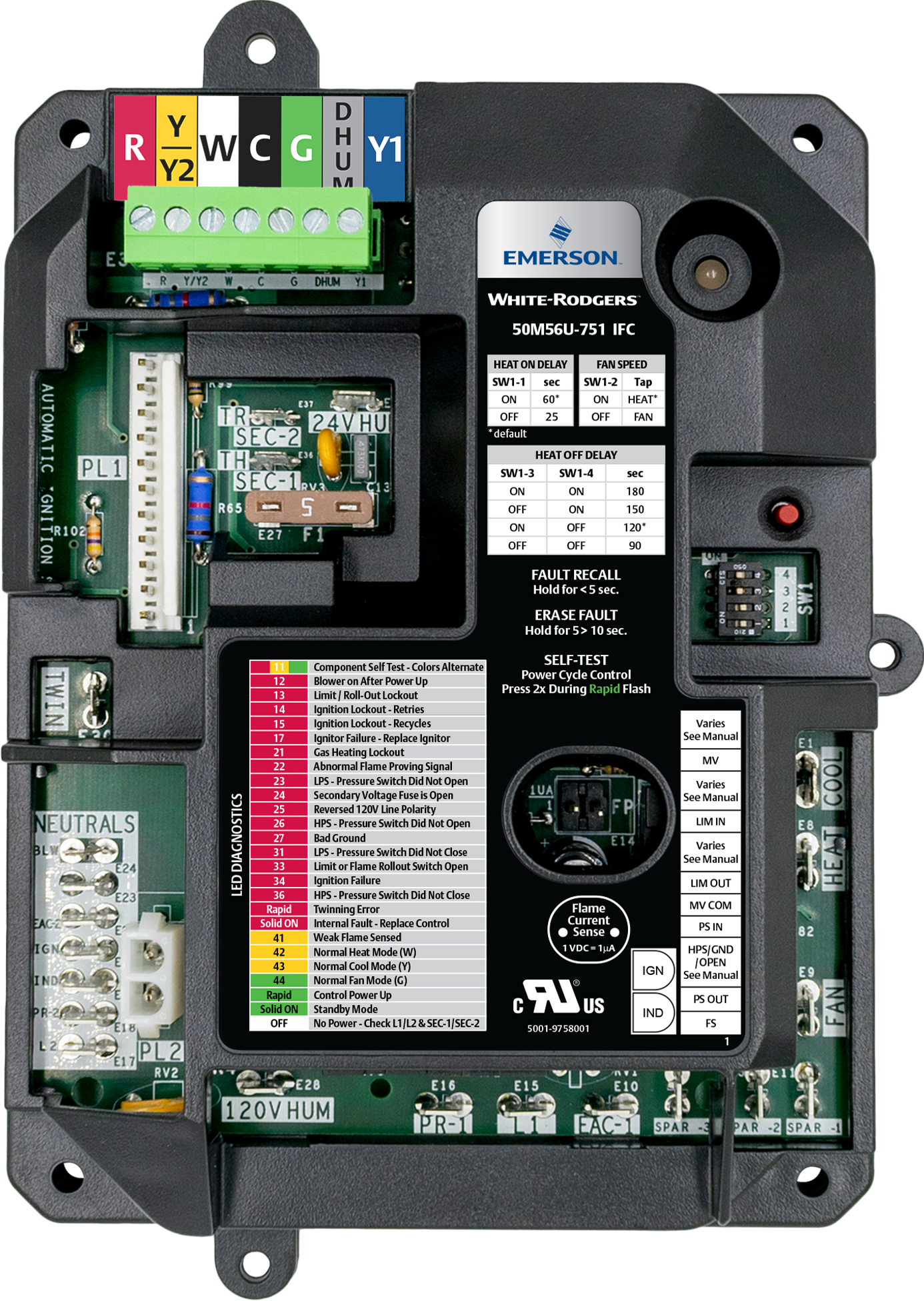 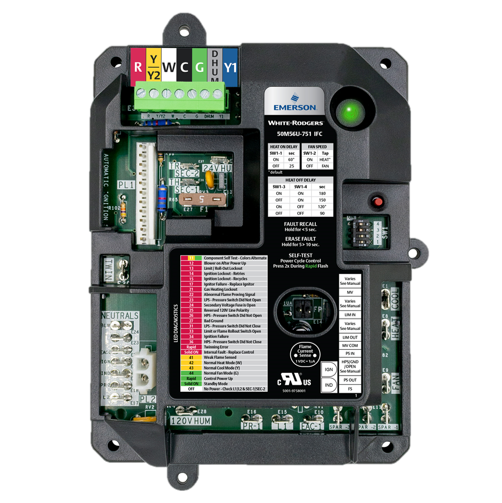 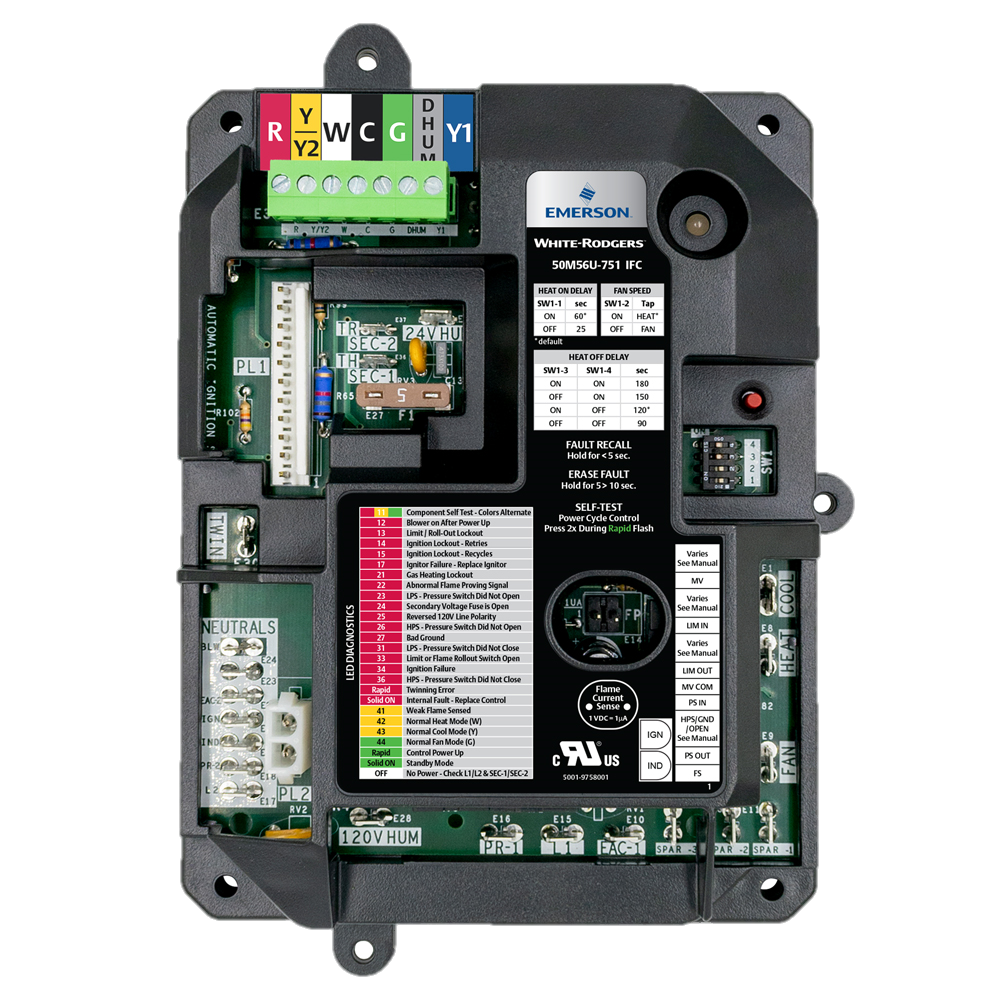 Tri-Color LED
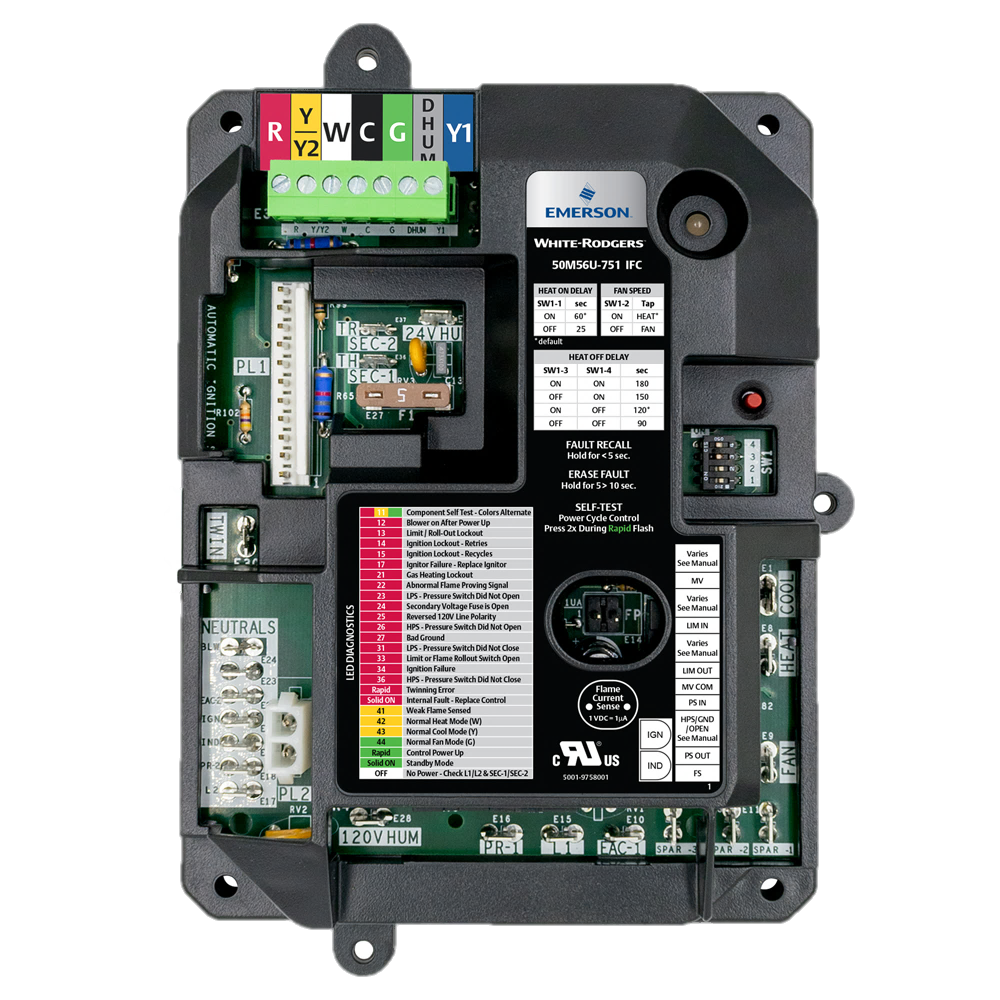 Fault Button Offers:
5 Fault Recall
Fault Code Erasure
Self-Test Mode
Troubleshooting made easy with a Fault Code Label on the control cover.
50M56U-751
Updated Fault Code 31 Software
[Speaker Notes: The software code has been modified with new pressure switch criteria. When the pressure switch trips 3 times, there is a 3-hour lock-out.]
Install
What’s in the Box?
50M56U-751 Integrated Furnace Control
9-Pin Adapter Harness
“Flip” Adapter Harness for ICP 
4 – 1” Sheet Metal Screws
3 – ½” Sheet Metal Screws
Installation Instructions
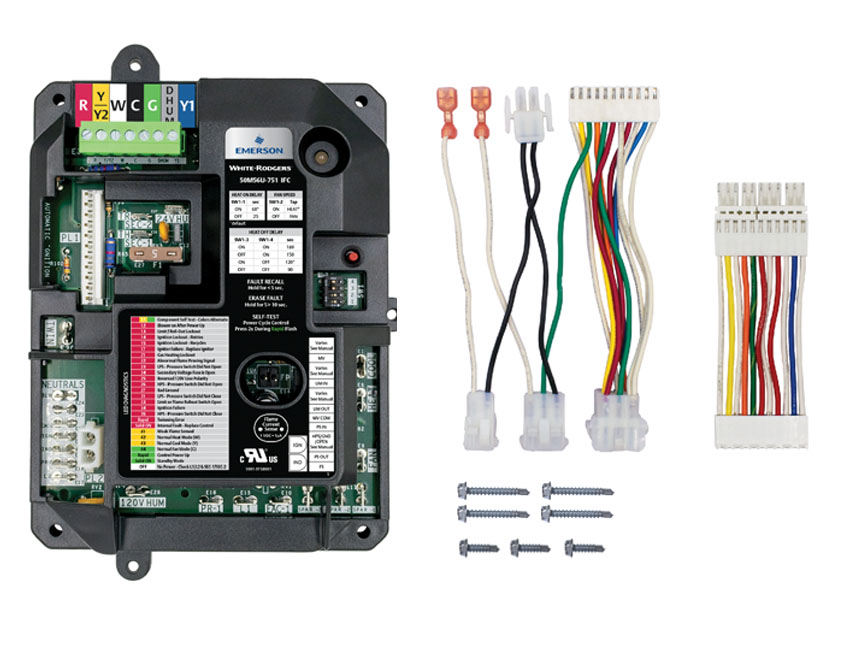 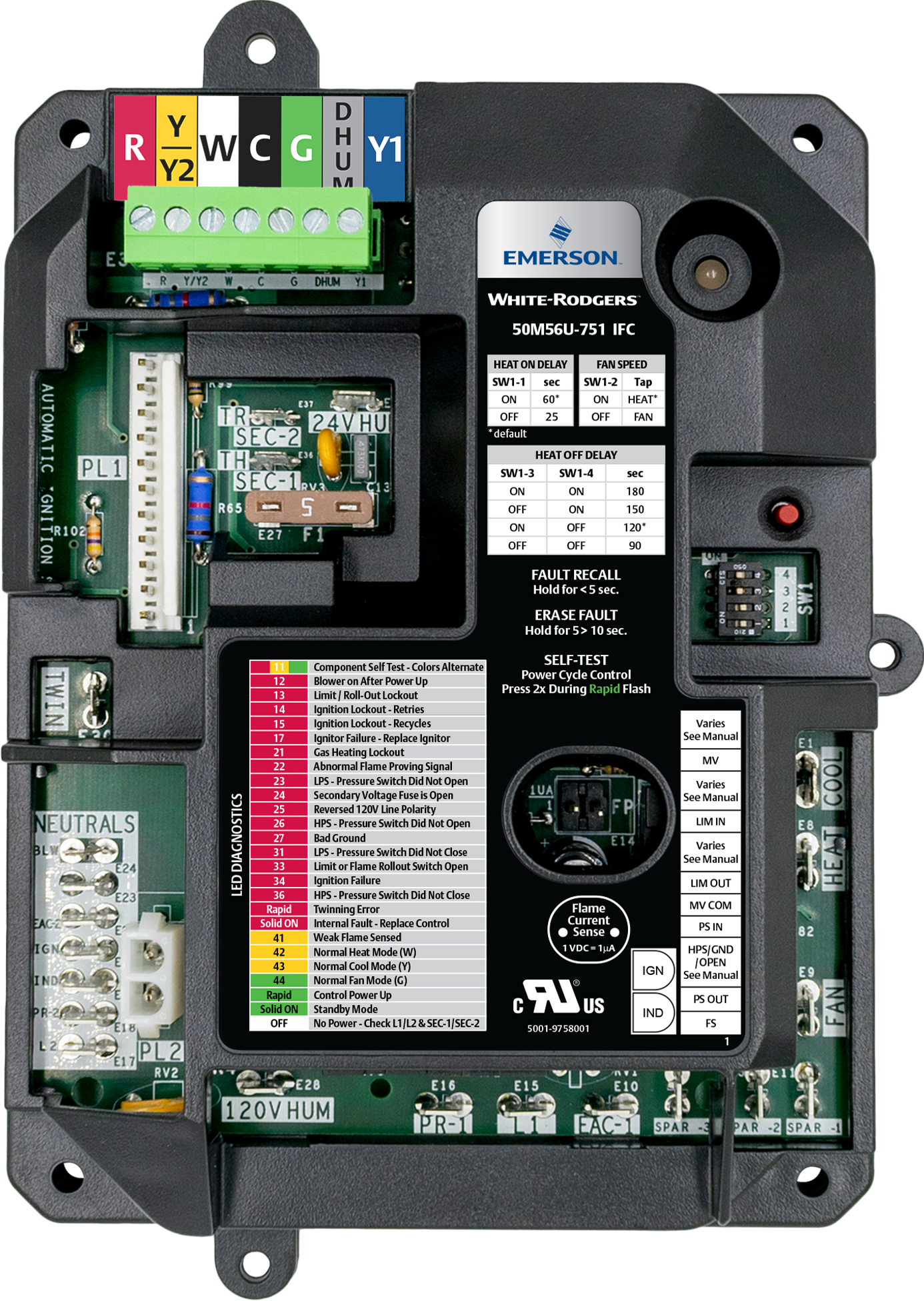 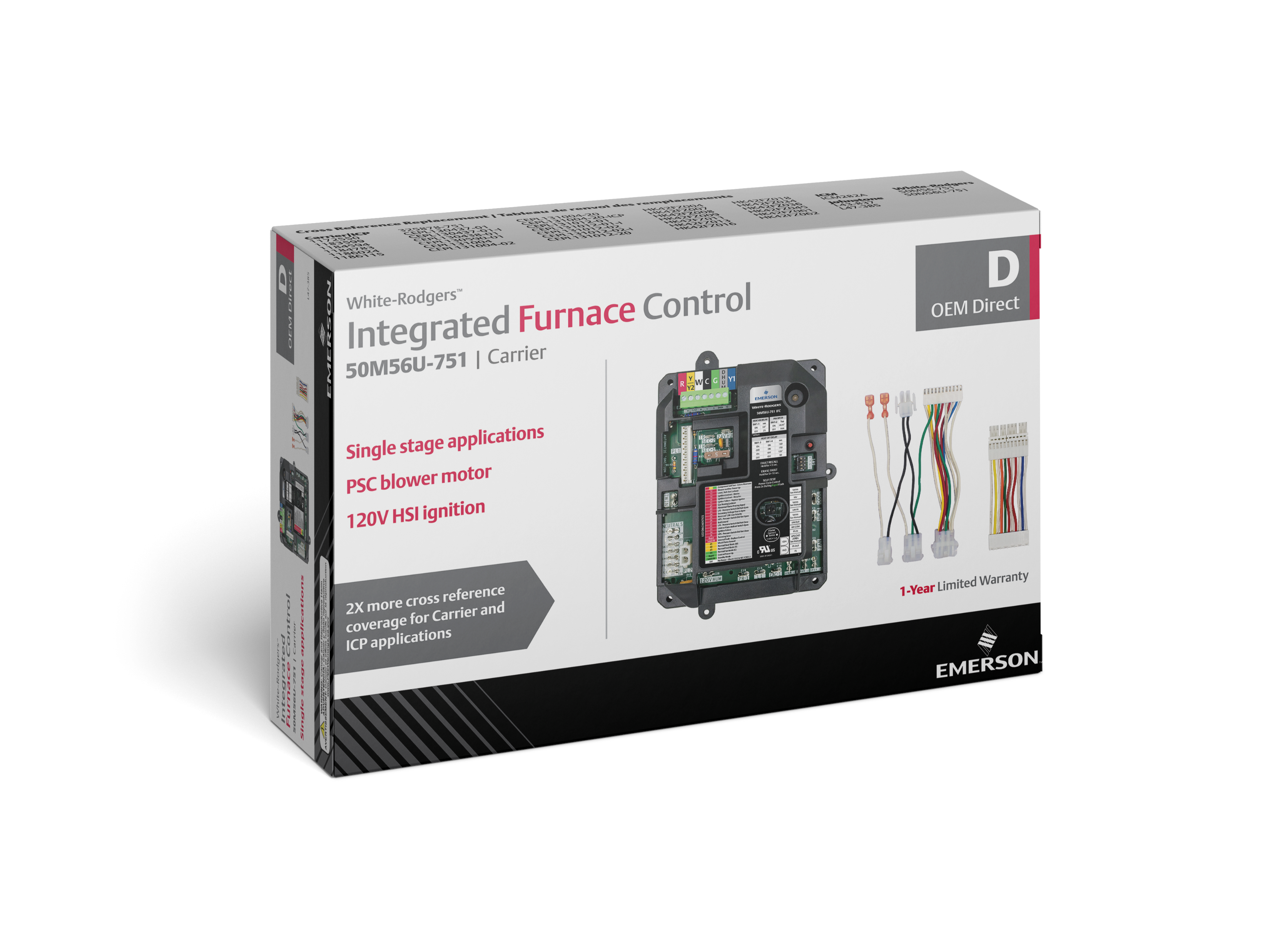 TECH TIP: Smaller box in the new 50M56U-751 for additional truck space.
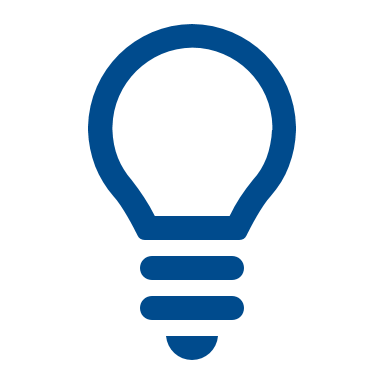 Installation – Step 1
1
Turn off the power and gas to the furnace and remove the access panels.
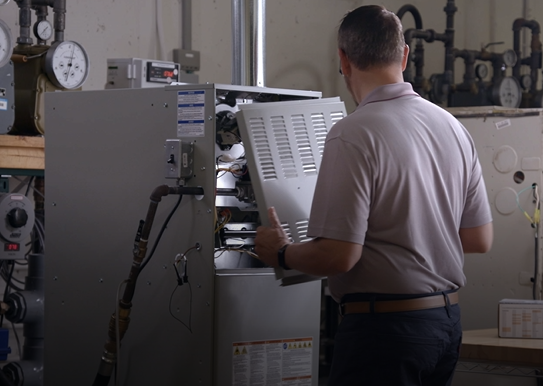 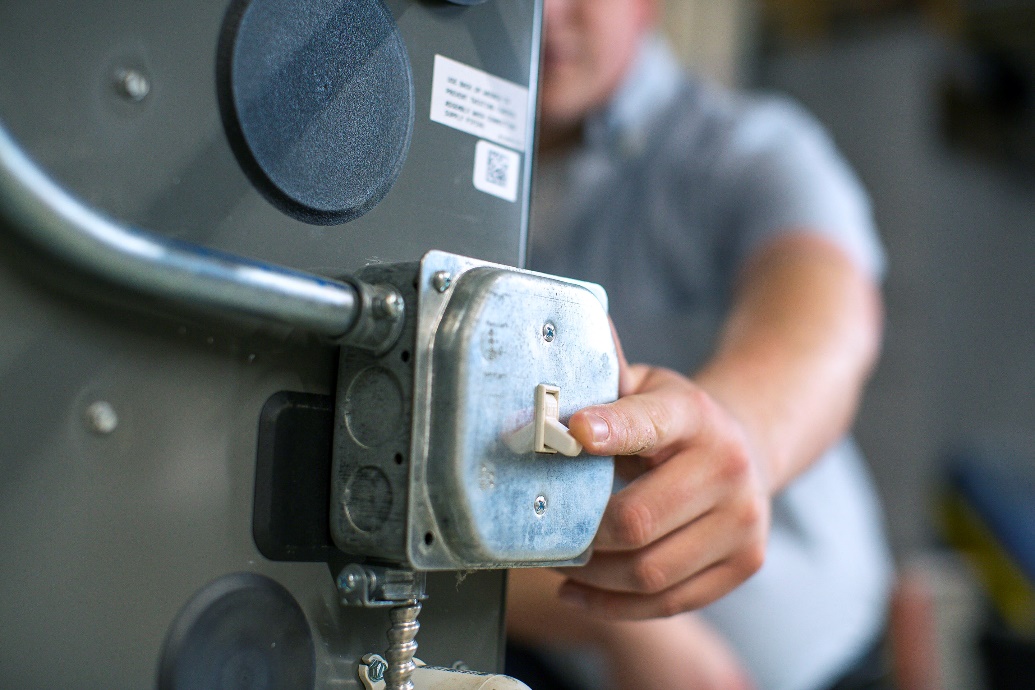 Installation – Step 2
2
Check the part number on the part replaced against the 50M56U-751 Cross Ref on the package or on the White-Rodgers Mobile App.
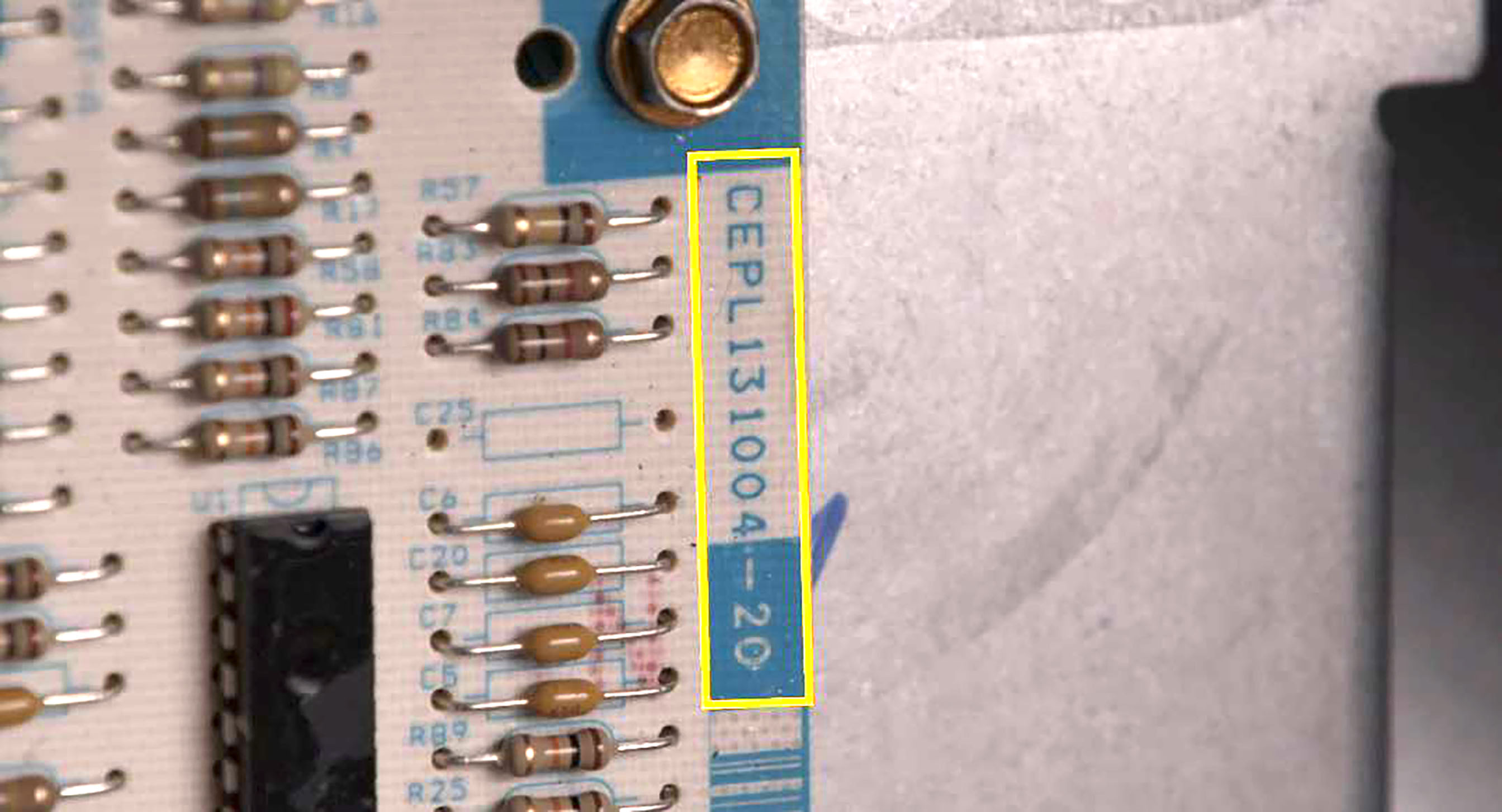 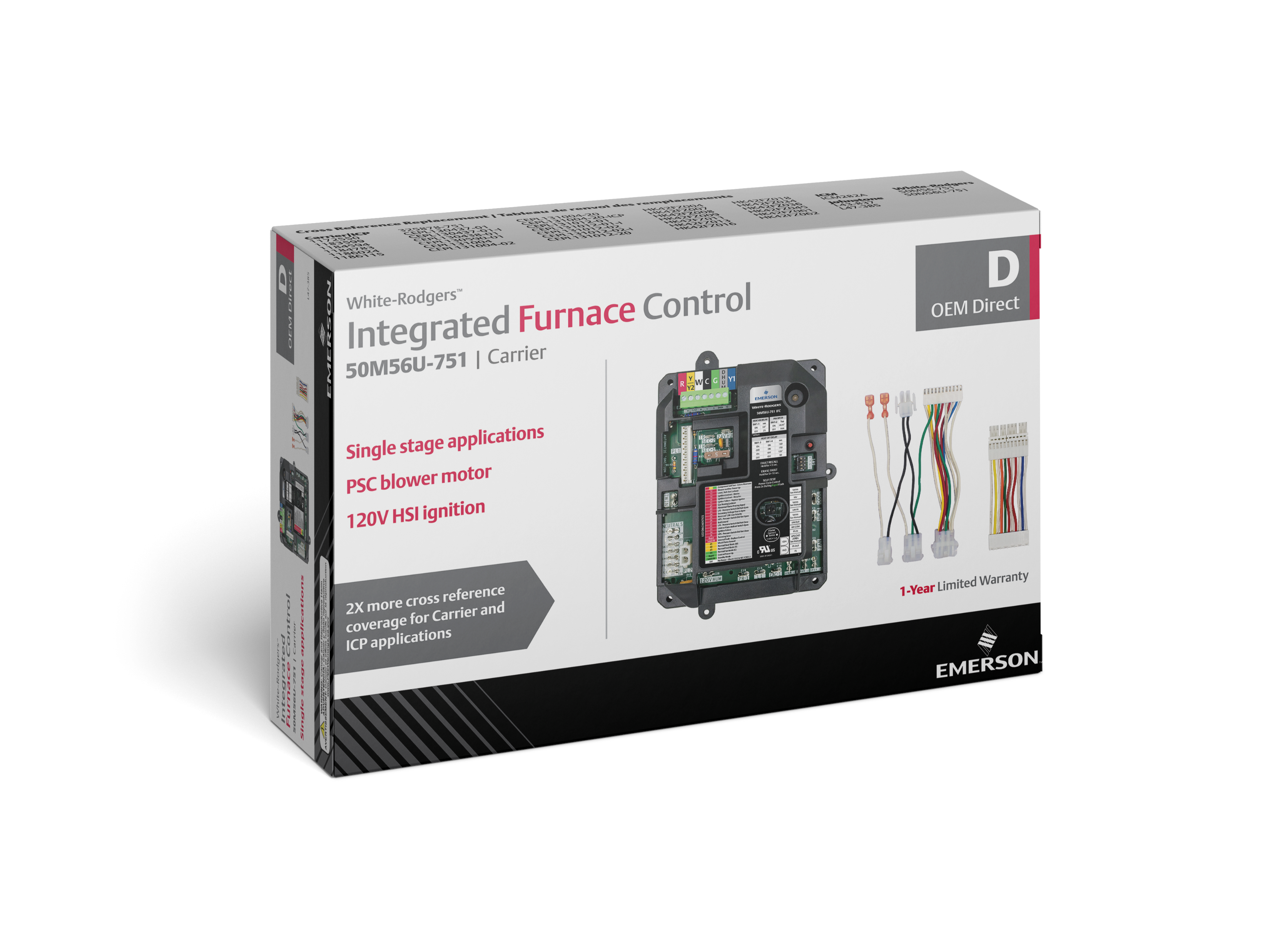 Installation – Step 3
3
Take a photo of the existing setup.
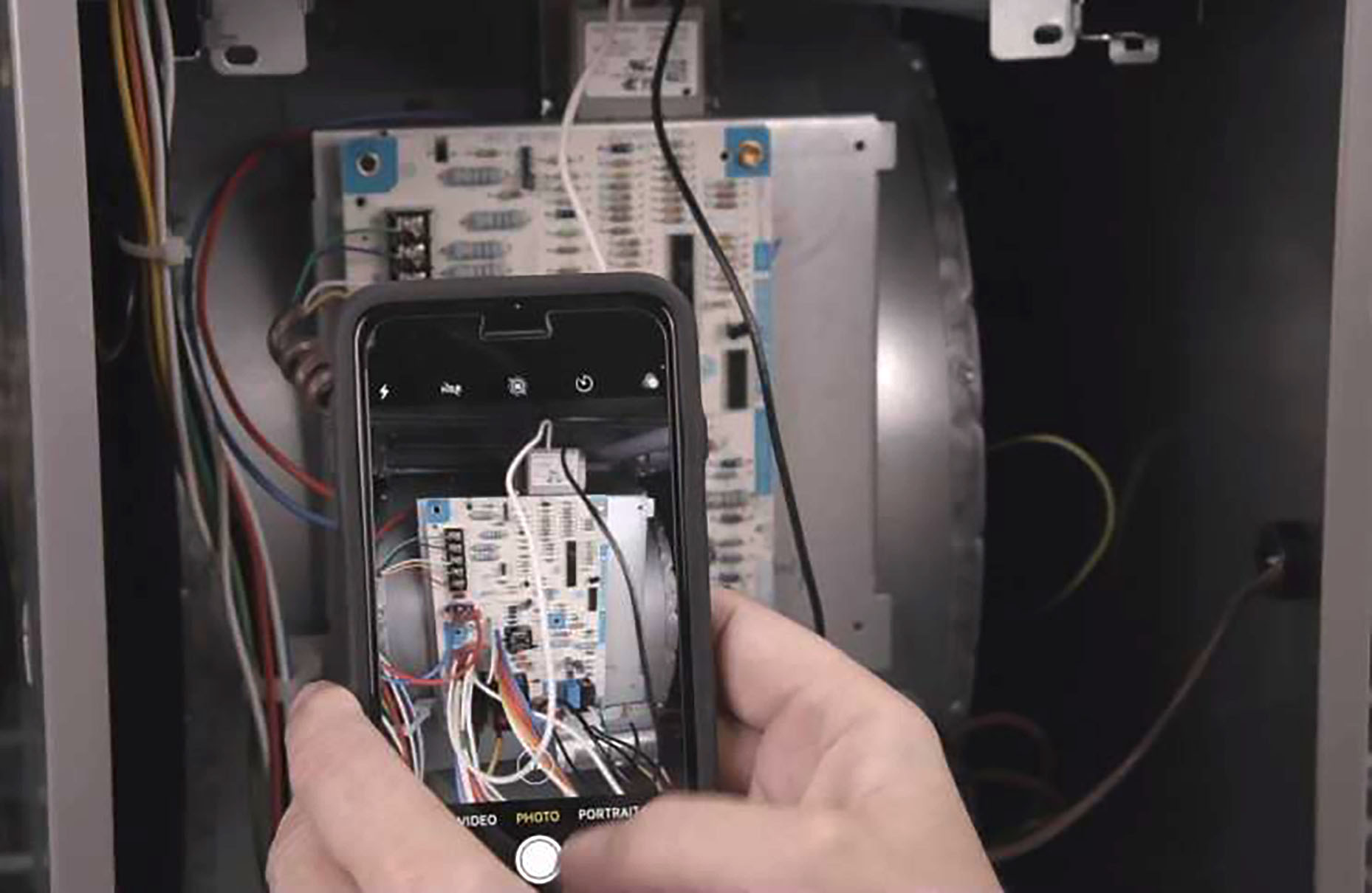 Installation – Step 4
4
Remove the Wiring:
Disconnect Thermostat Wiring
Disconnect 24v Transformer wires
Remove Carrier Inline plug
Remove 120v Power and Neutral Transformer Wires
Remove 120v Power and Neutral Wires
Disconnect 2 Pin Molex Hot Surface Inducer Plug and Neutral Wires
Remove Blower Motor Wires (Note all colors)
Remove the Board
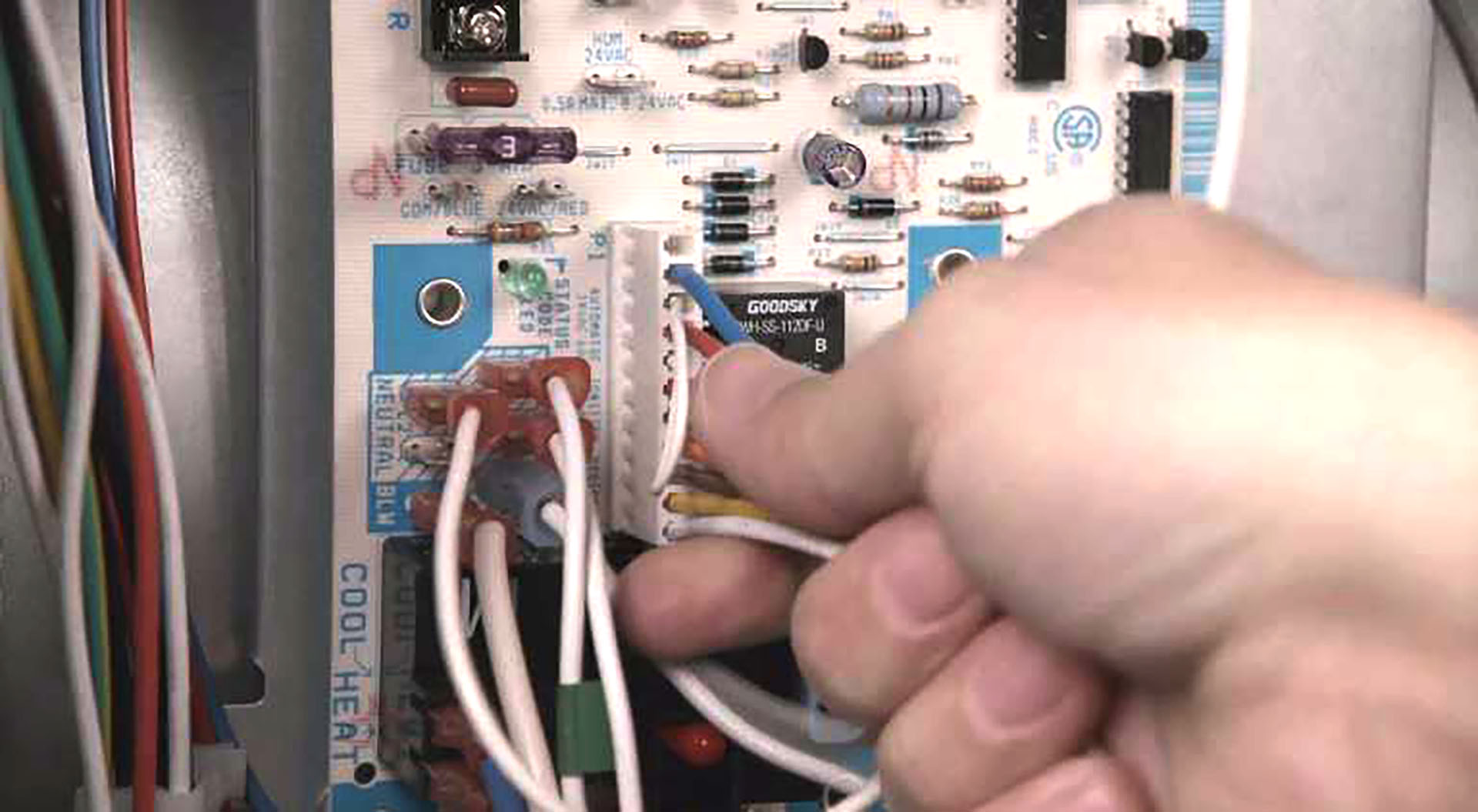 Installation – Step 5
5
Match the board’s dipswitch settings to the existing control. Use a screwdriver to push the dipswitches to their required locations according to the supplied install instructions
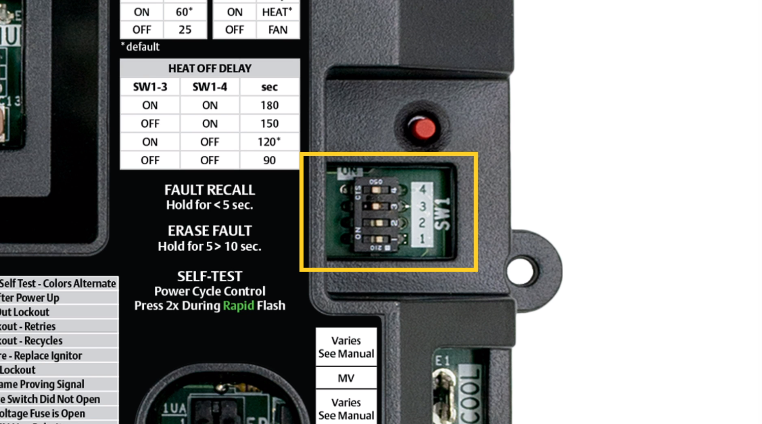 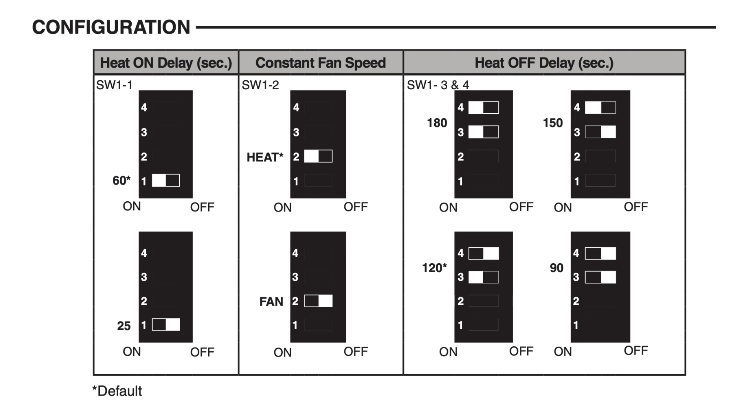 Installation – Step 6
6
Mount the new board. Select corner mounts, tab mounts, or custom, depending on application.
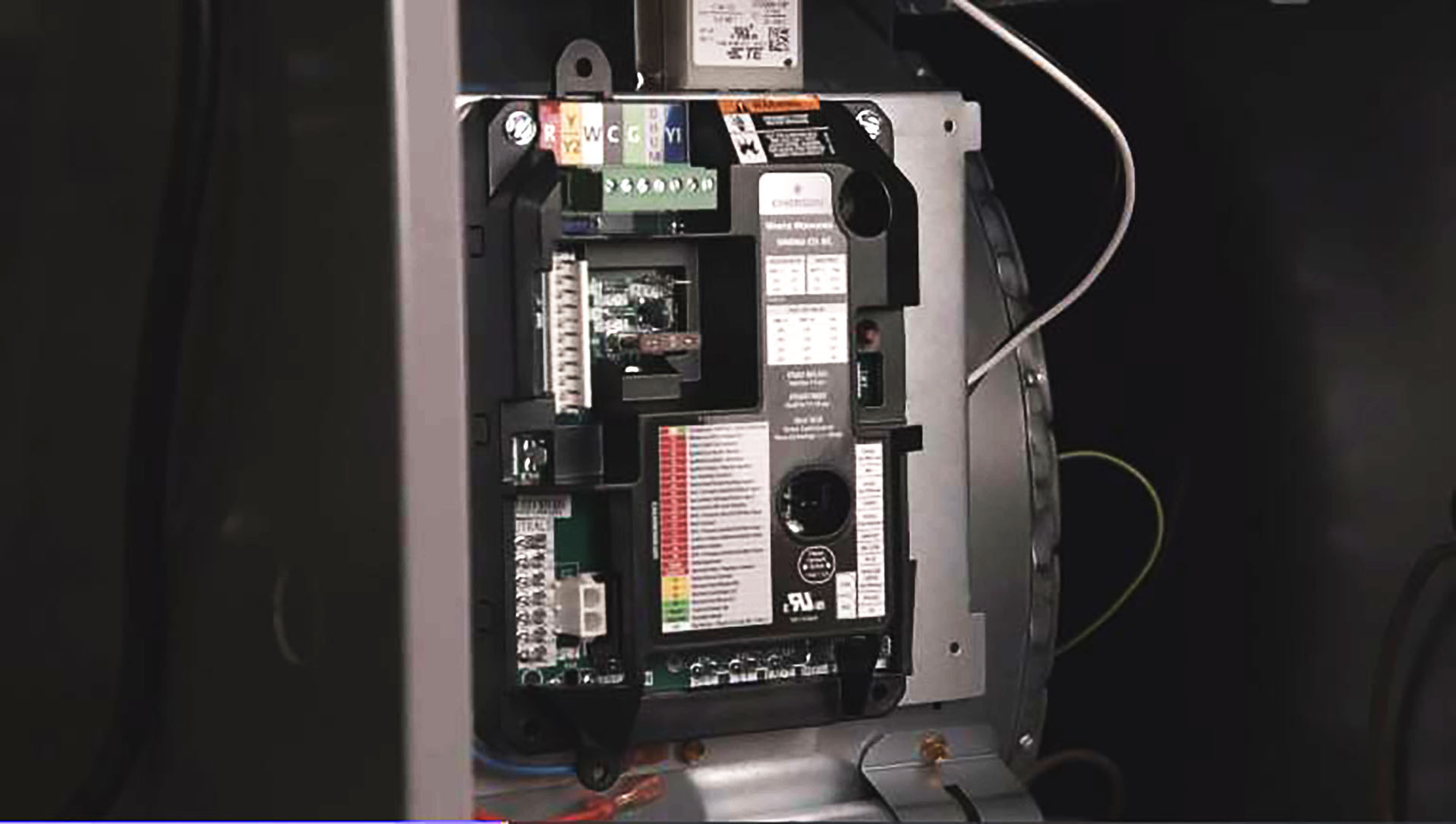 Installation – Step 7
7
Refer to instruction sheet to determine if harnesses are required for your application. Connect if required.
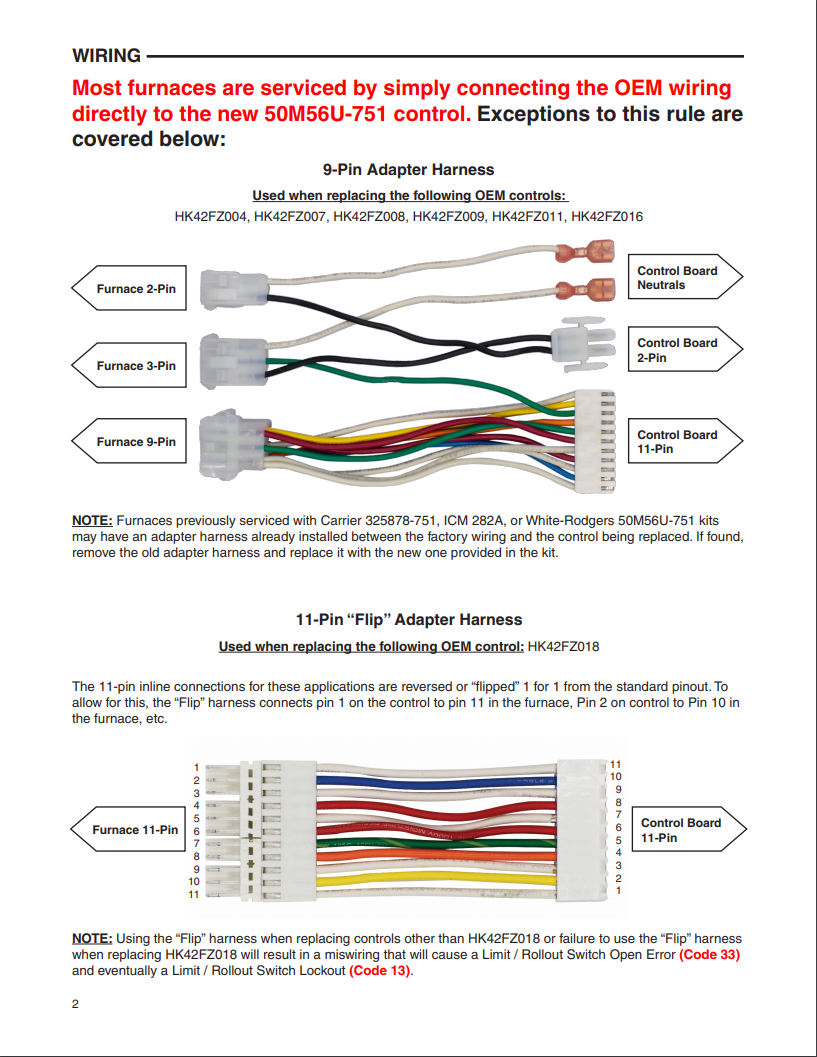 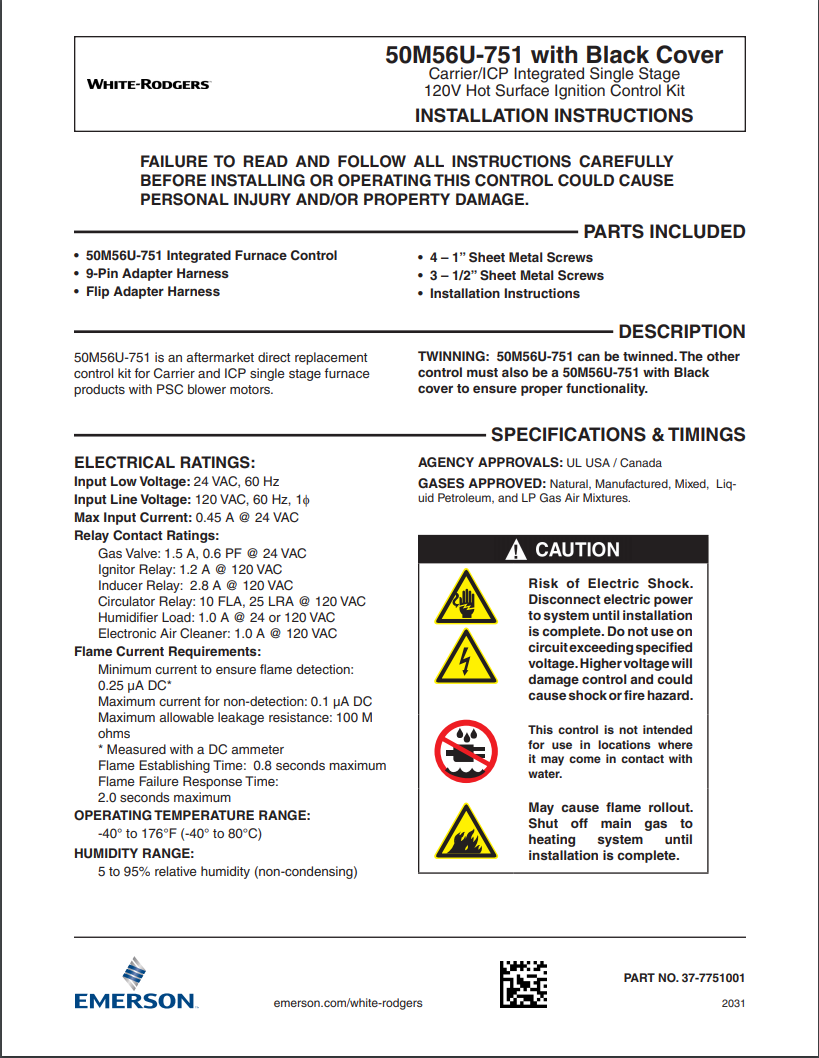 Installation – Step 8
8
Wire the New Board:
Plug in the Carrier Inline Plug
If required, use the 9 pin adapter harness
If required, use Flip Harness to connect directly to the control (ICP)​
Plug-in the 2 Pin Molex Hot Surface Inducer Plug and Neutral Wires​
Attach Blower Motor Wires​
Connect 120v Power and Neutral Transformer Wires
Connect 120v Power and Neutral Wires
Connect 24v Transformer wires
Connect Carrier Inline Plug
Remove T-Stat Block and install thermostat wires
Plug Block back into Control
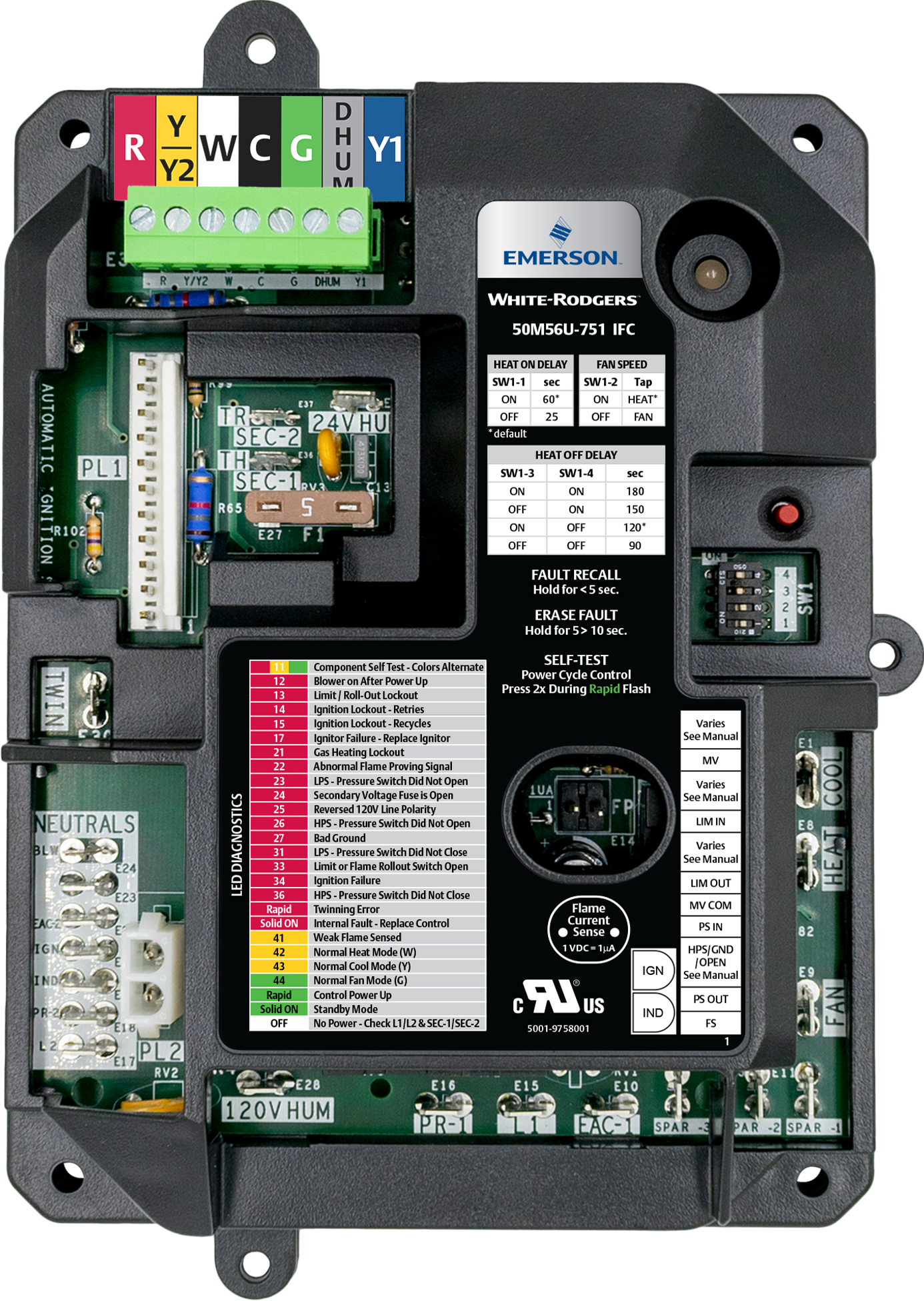 Installation – Step 9
9
Doublecheck Wires for sound connection, ensure unused blower wires are plugged into spare terminals.
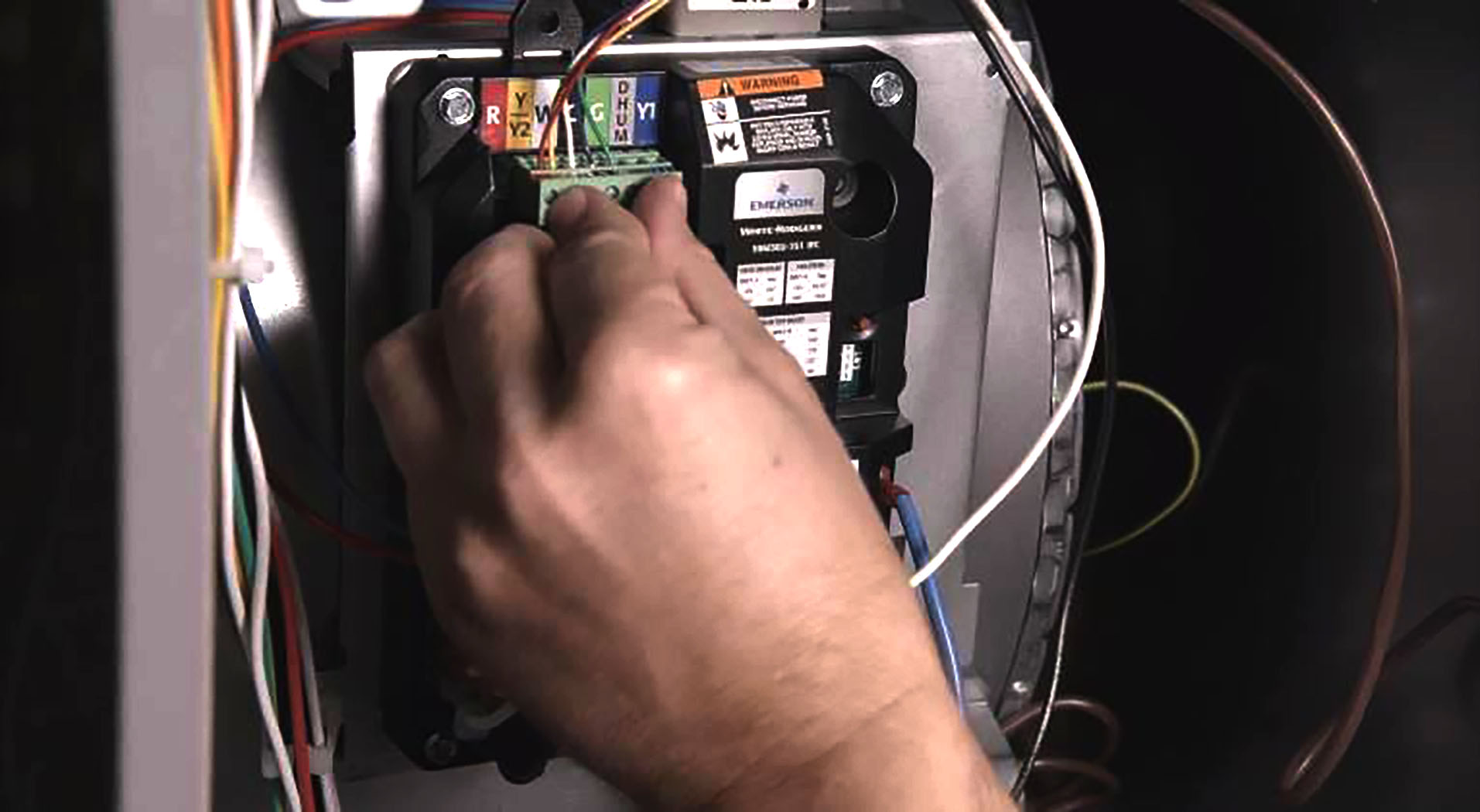 Installation – Step 10
11
If desired, connect EAC/ Humidifier.
10
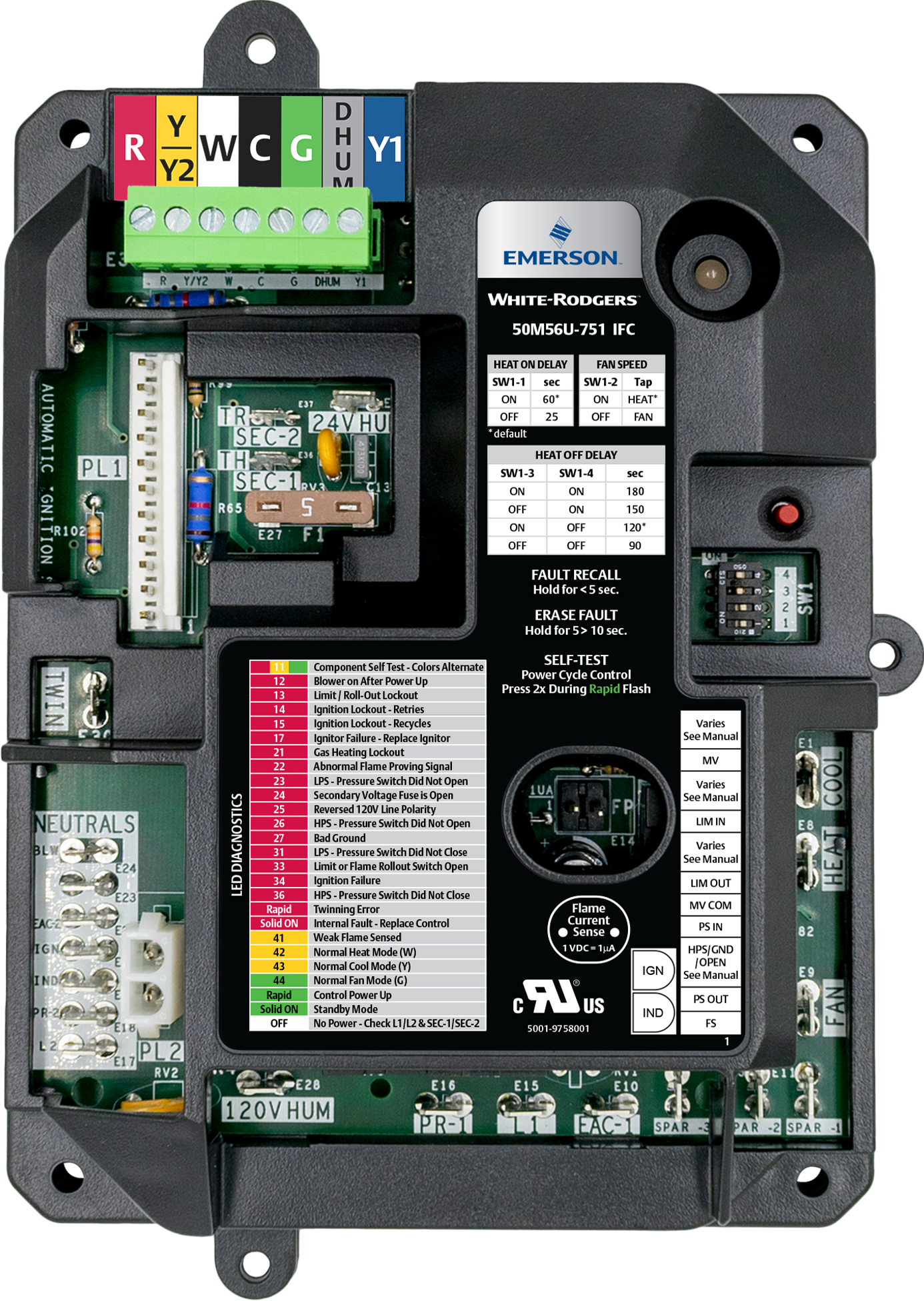 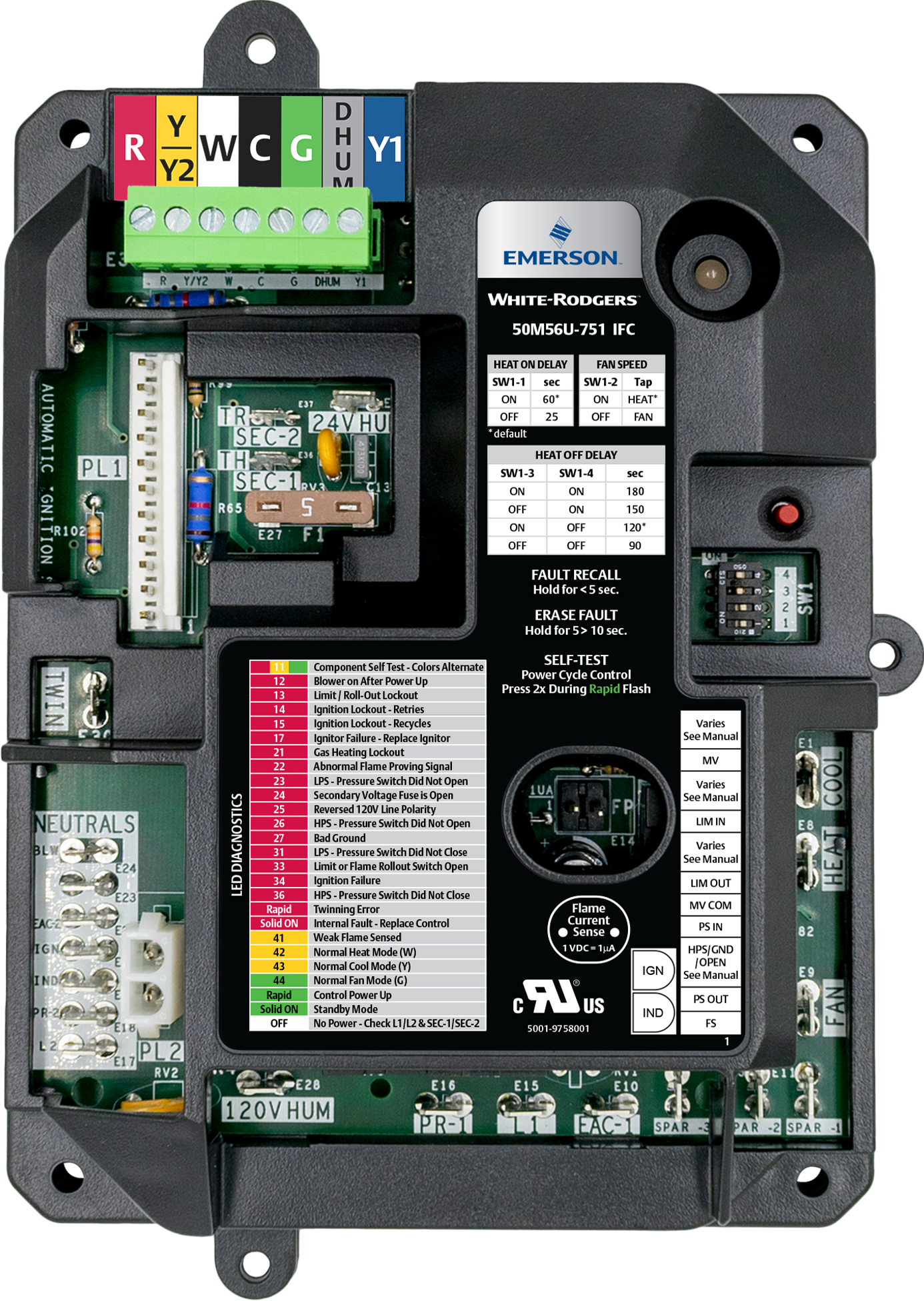 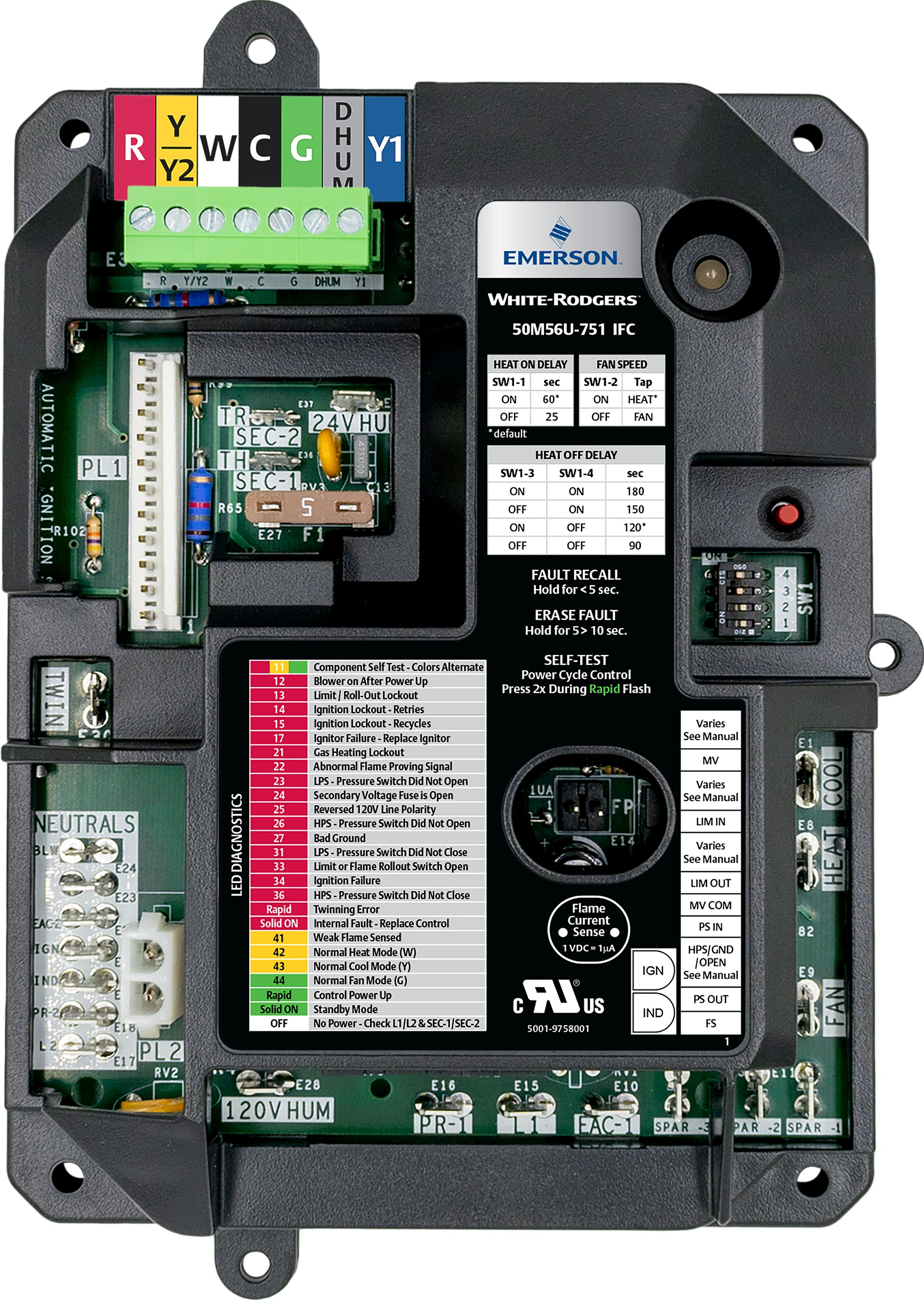 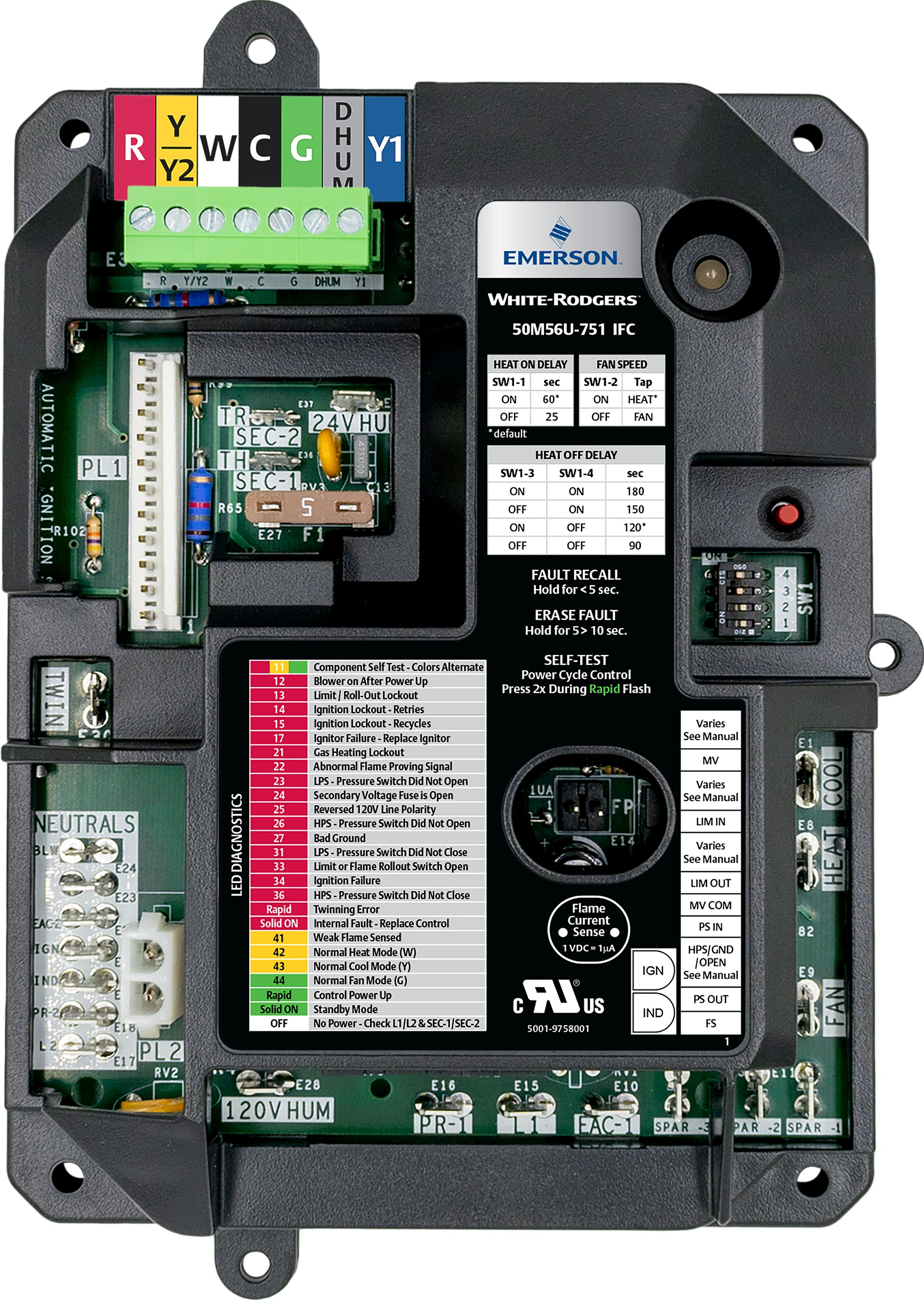 50M56U-751
Installation – Step 11
Tape down door switch. Reconnect the power and gas to the furnace and enter Self-Test mode. ​
11
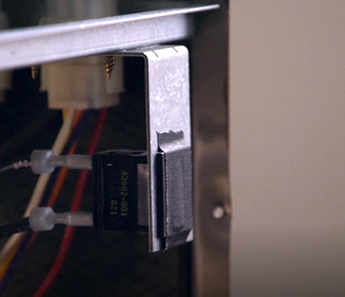 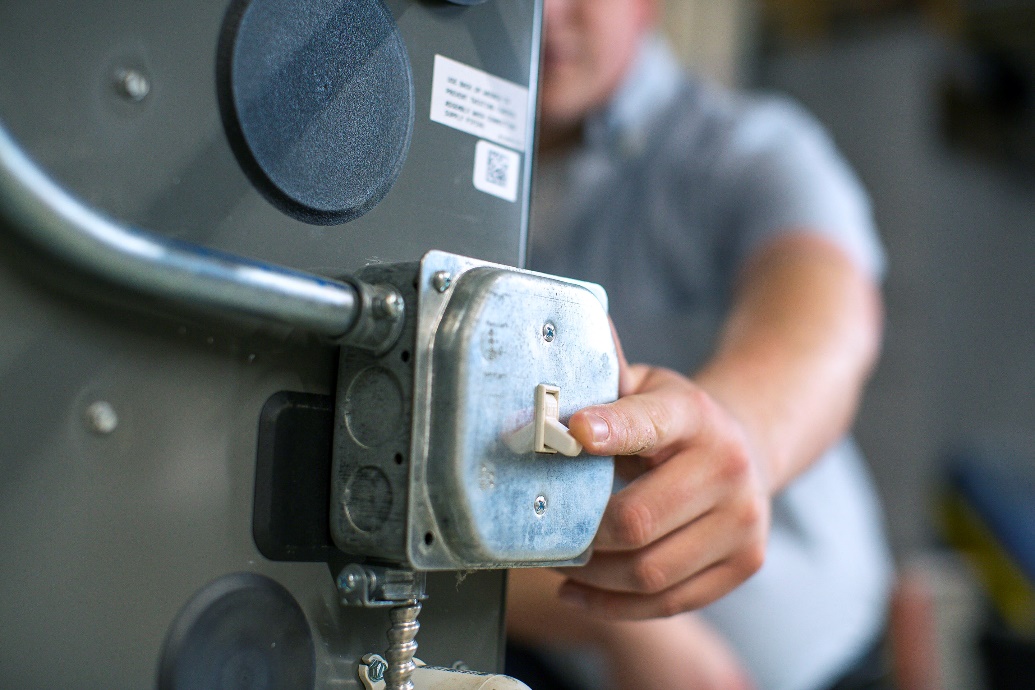 Installation – Step 12
Enter Self-Test mode by pressing fault recall button twice within three seconds. LED will flash last faults in red.

During Self-Test, the LED will flash Code 11 between green, amber, and red, while doing a systems check. When complete, control goes into stand-by mode.
12
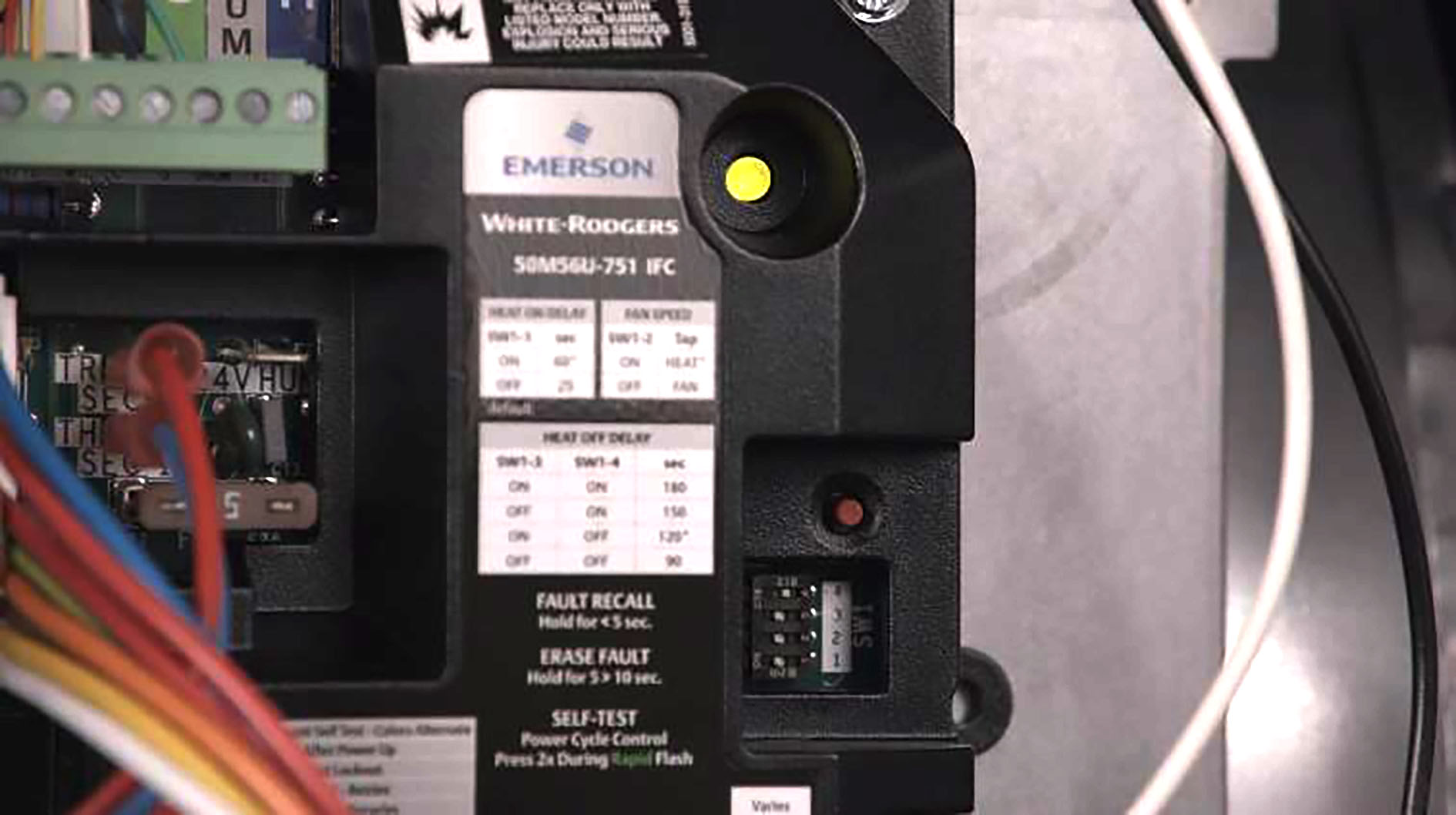 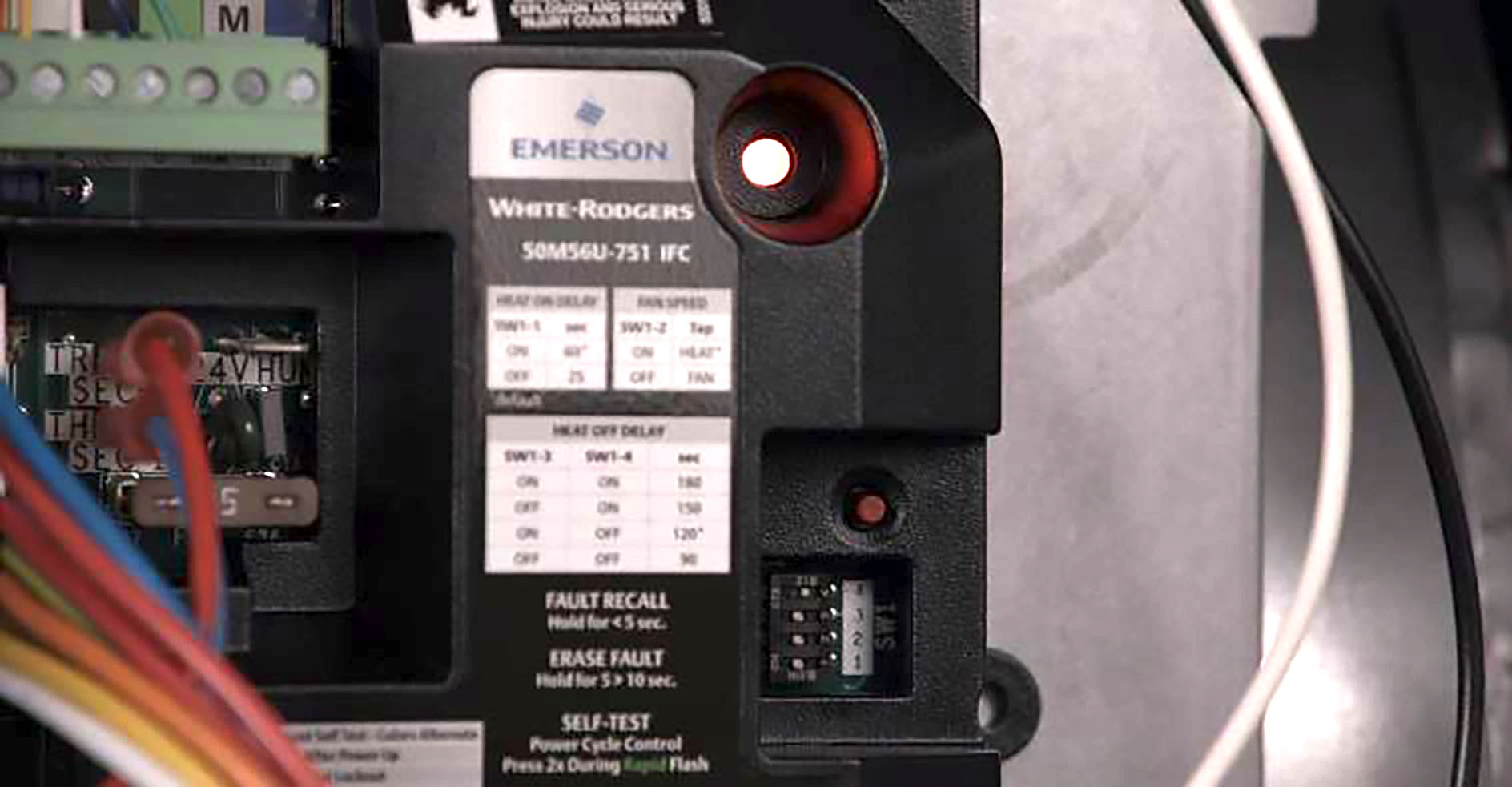 Installation – Step 13
Verify ignition by making a call for heat. If a fault is detected, reference the Tri-Color LED flash code against the fault code list on the control.
13
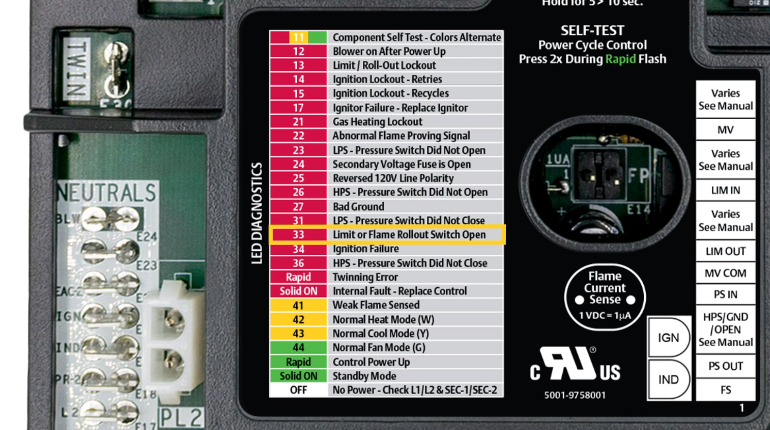 TECH TIP: Hold fault/recall button for 5-10 seconds to erase fault code history.
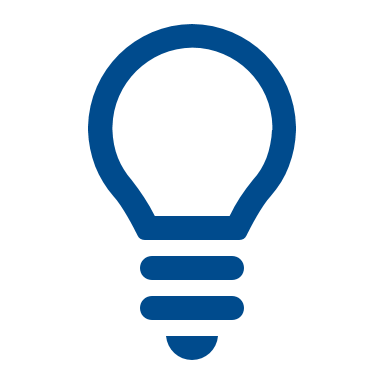 Installation – Step 14
Re-attach furnace panel, and you’re good to go!
14
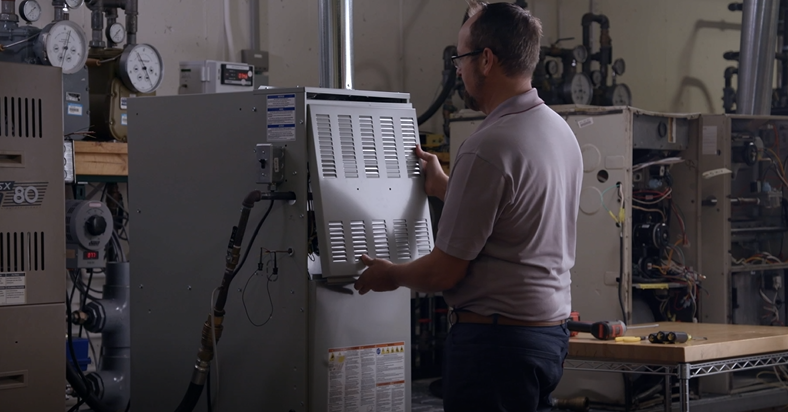 Thank you!
Let’s build a GIF of this process from the install footage
Test Pins
2 pins extend from the Control Board to the surface of the Black Cover. 

To Test: 
The Furnace must have a call for heat and the burners producing flame.
Set a multimeter to vDC and place a meter probe on each pin.
Convert vDc to MicroAmps using a 1:1 ratio. 
A good flame sense reading will be between 1.0 – 5.0 μA.
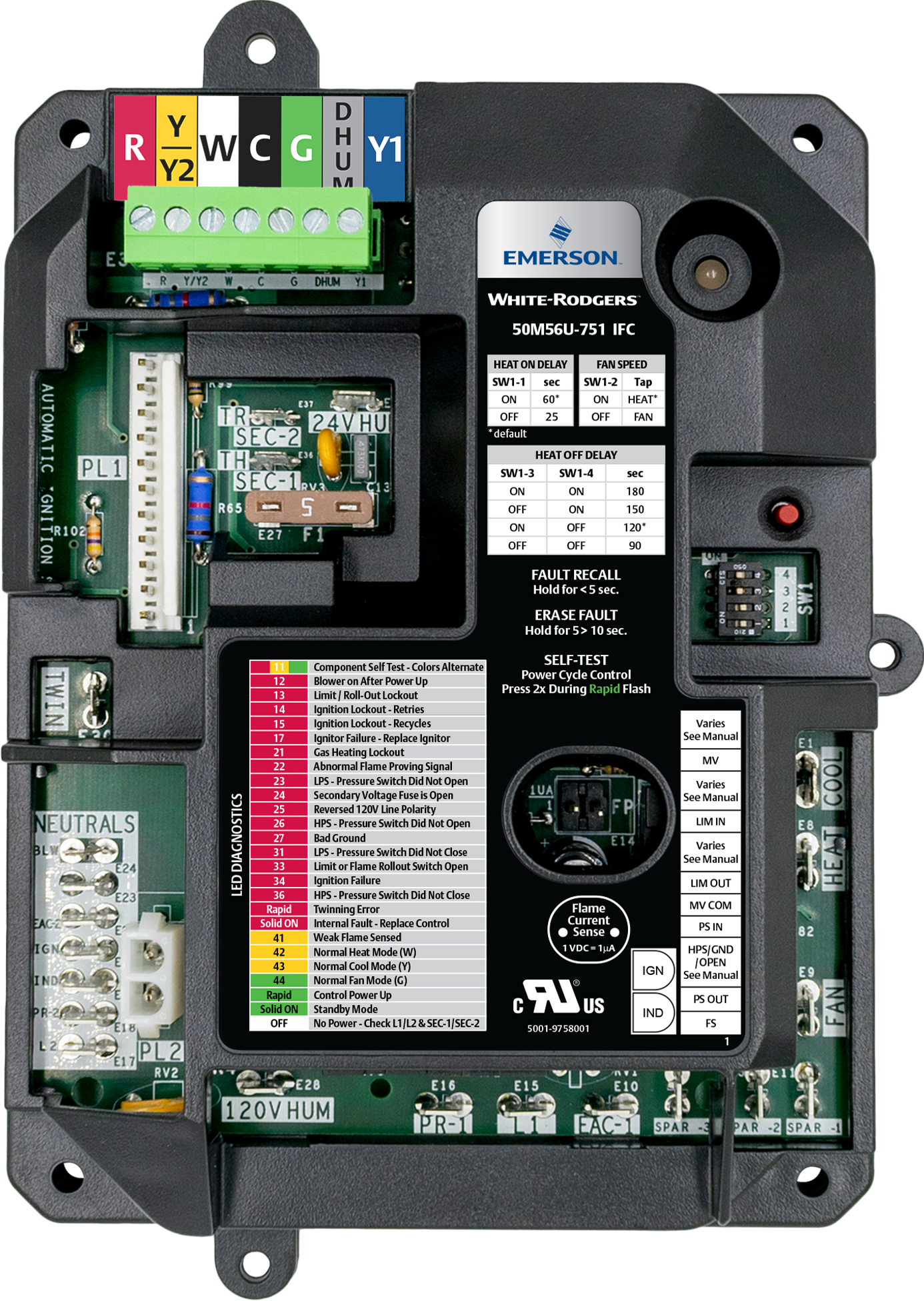 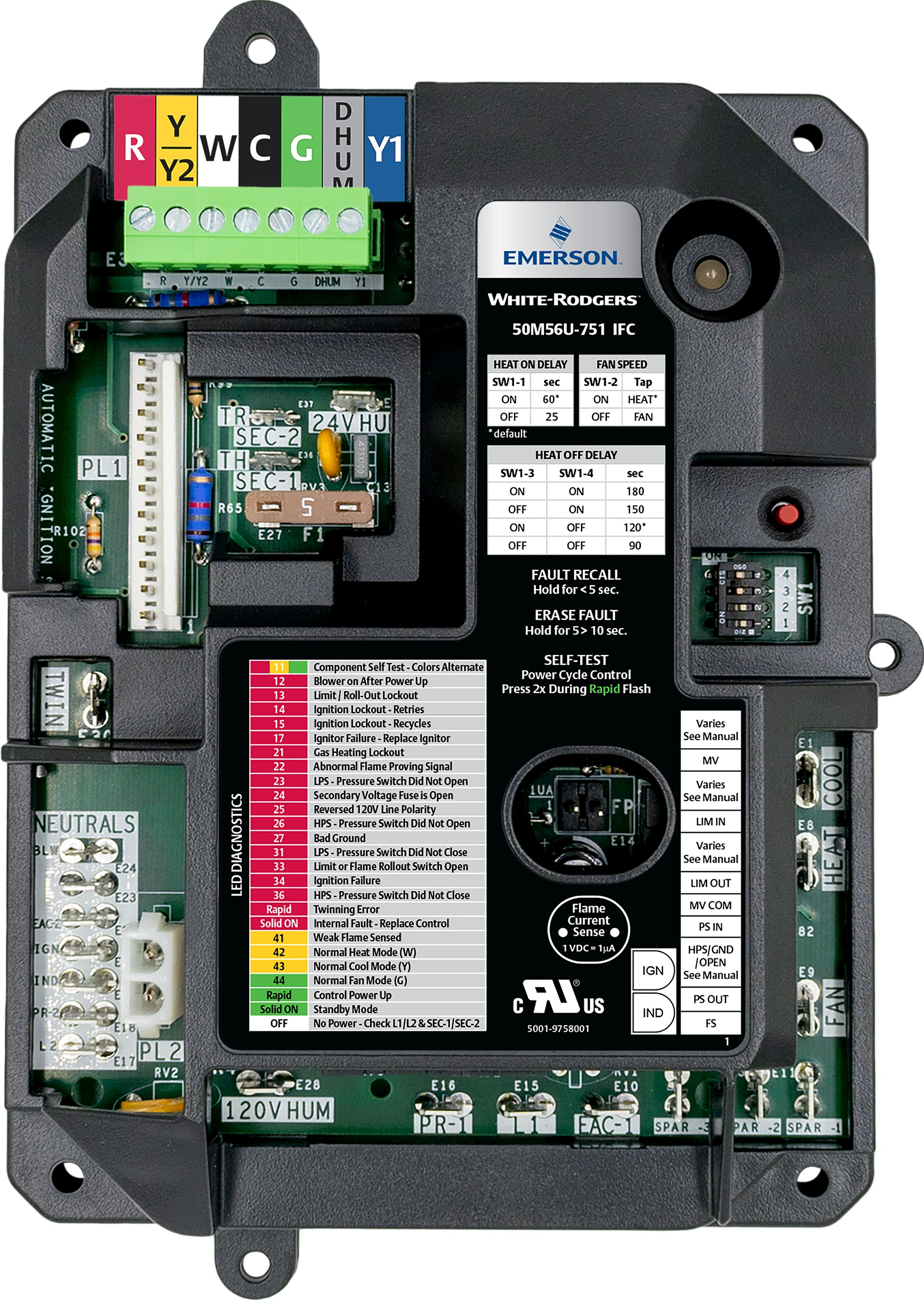 50M56U-751
R-5262
50M56U-751 Direct OEM Replacement